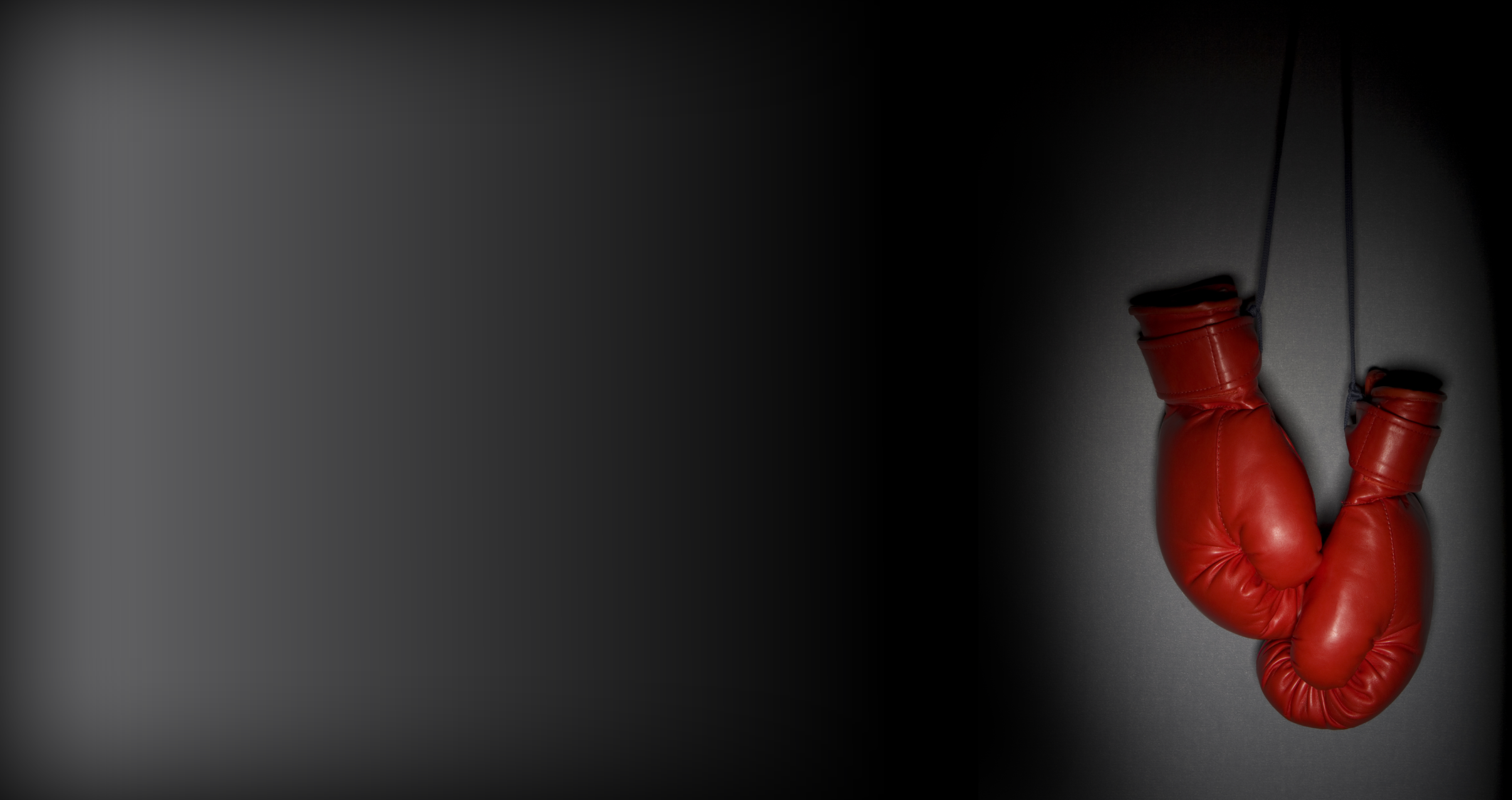 Conflict Resolution
A Study of Philemon
Conflict Resolution:
A Little Background on Conflict 
Twenty-One Ways to Resolve Conflict
You Can Learn to be a Conflict Resolver





By Pastor Dennis Hendrson, D.Min. 
©2020 Dennis Henderson, all rights reserved.
Conflict Resolution       A Study of Philemon
Today I want you to imagine...
Time = 60 AD ...
That YOU are:  
Onesimus ... 
a slave ...
a thief ...
on the run ... 
Imagine... you fled to Rome
That you met Paul ...
He leads you to Christ ...
Perhaps Using the Romans Road ...
1- You are a guilty sinner ...
23 for all have sinned and fall short of the glory of God, (Romans 3:23)
2- You CANNOT save yourself ...
11 "There is no one righteous, not even one;  12 All have turned away, they have together become worthless; there is no one who does good, not even one." (3:10-12)
3- You Deserve Death ...
23 For the wages of sin is death... (Rom 6:23)
4- You Need God’s Gift ...
23 For the wages of sin is death, but the gift of God is eternal life in Christ Jesus our Lord. (Rom 6:23)
5- Jesus Has the Gift ...
23 For the wages of sin is death, but the gift of God is eternal life in Christ Jesus our Lord. (Rom 6:23)
6- Jesus is God ... Come in the flesh
5 Theirs are the patriarchs, and from them is traced the human ancestry of Christ, who is God over all, forever praised! Amen. (Rom 9:5)
7- Jesus paid your debt ...
8 But God demonstrates his own love for us in this: While we were still sinners, Christ died for us. (Rom 5:8)
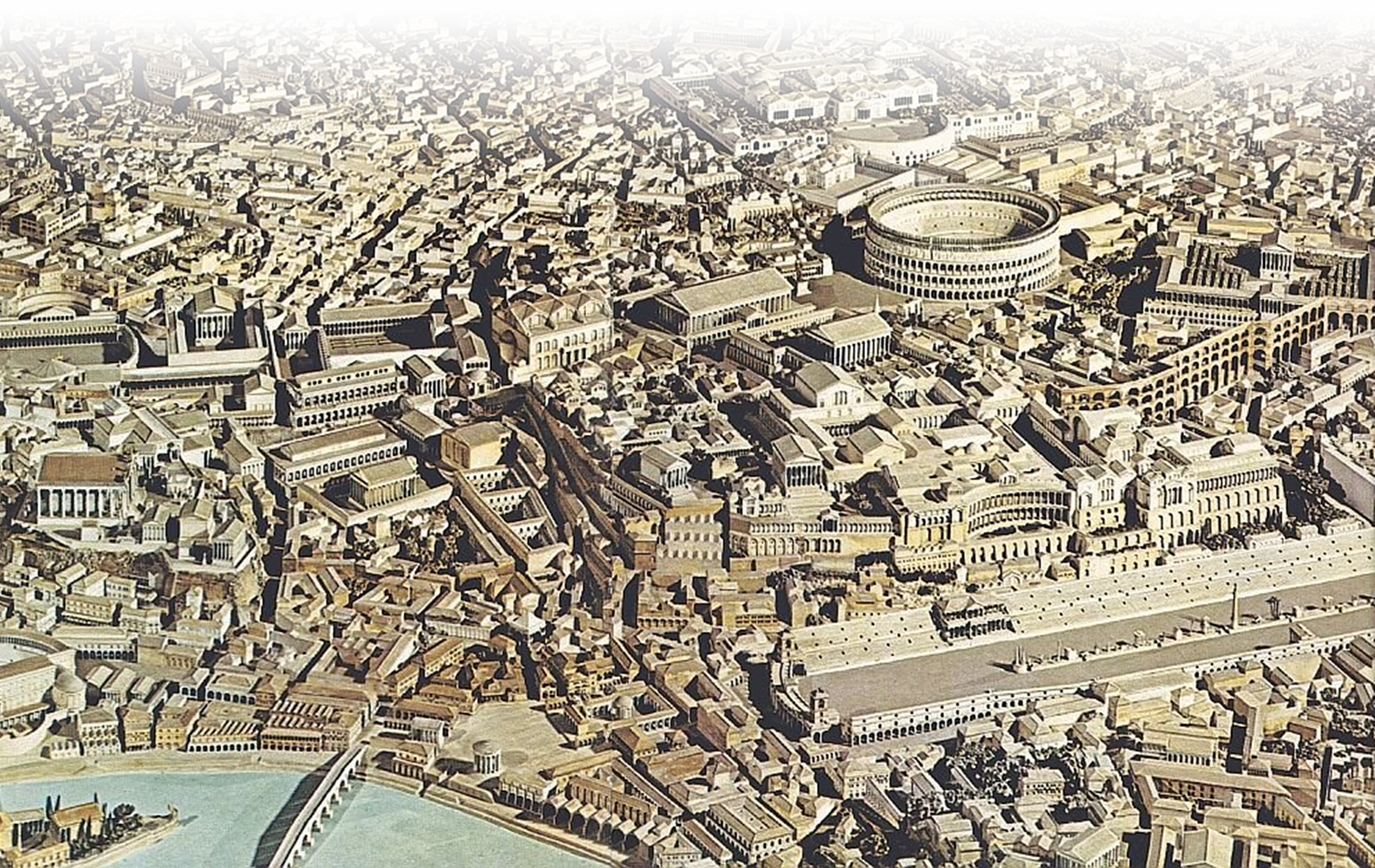 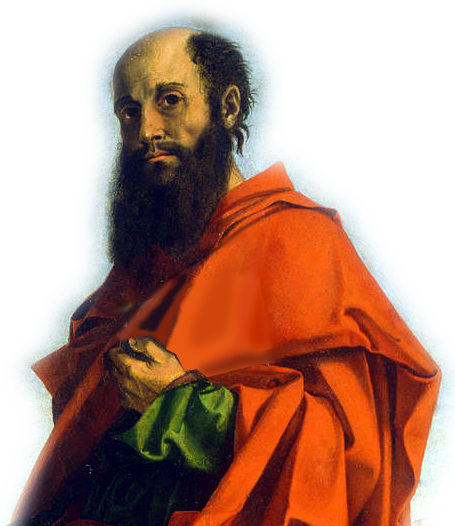 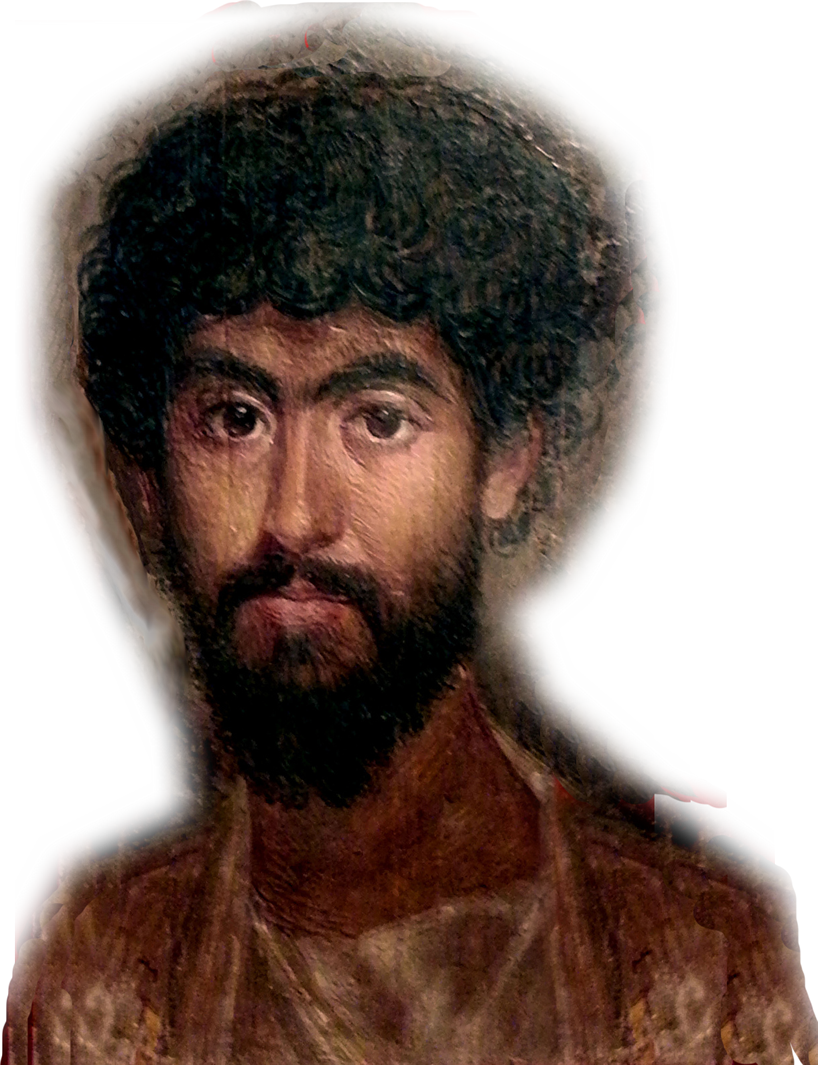 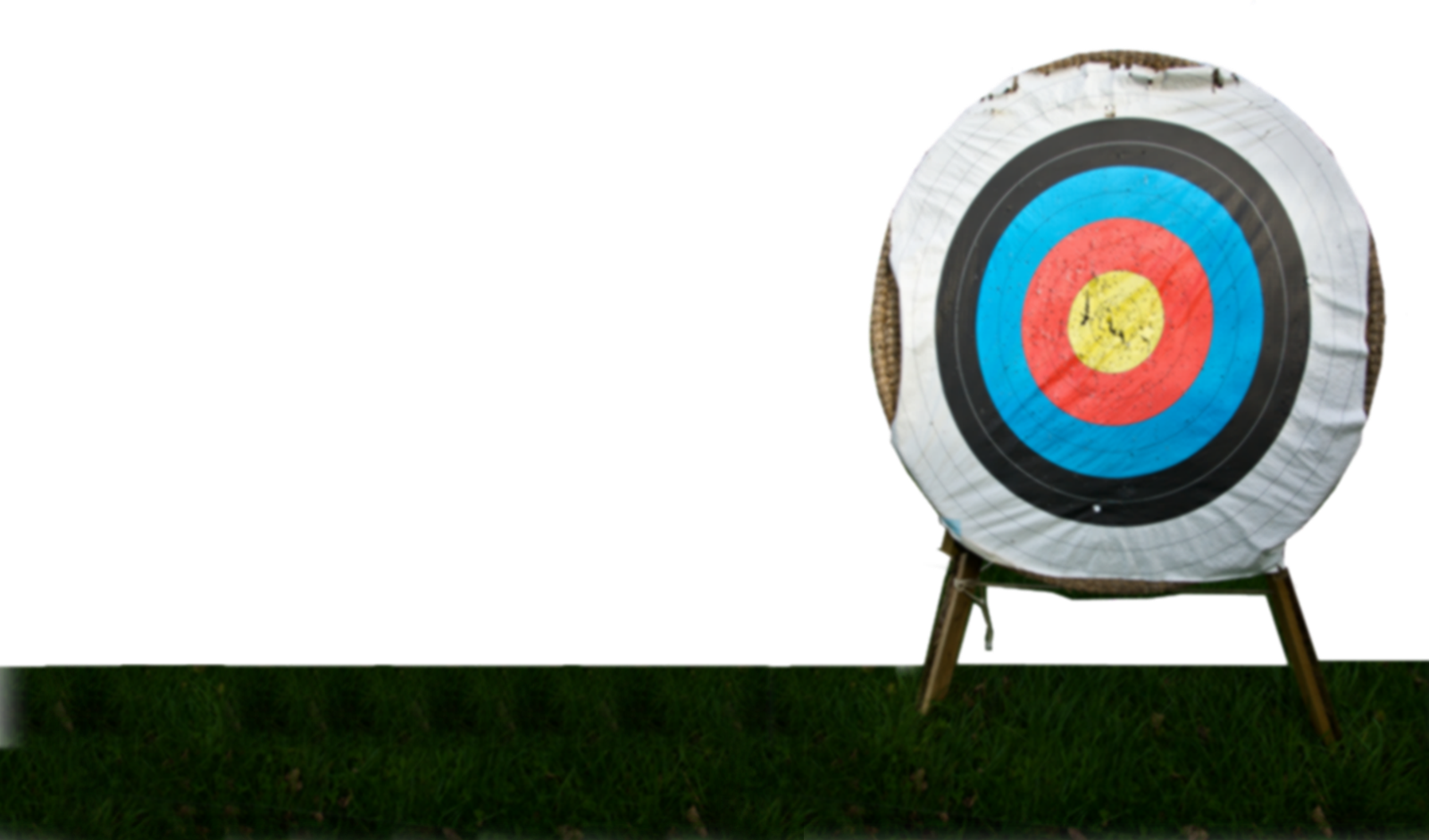 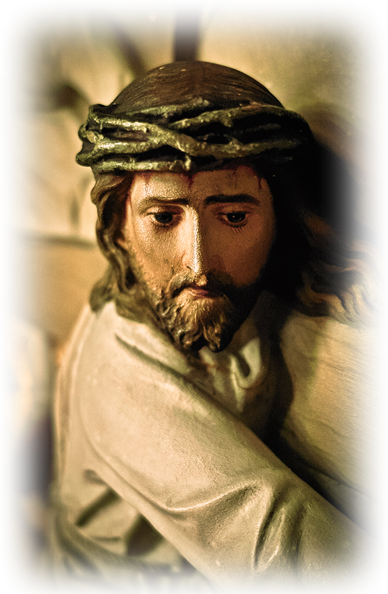 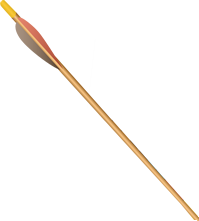 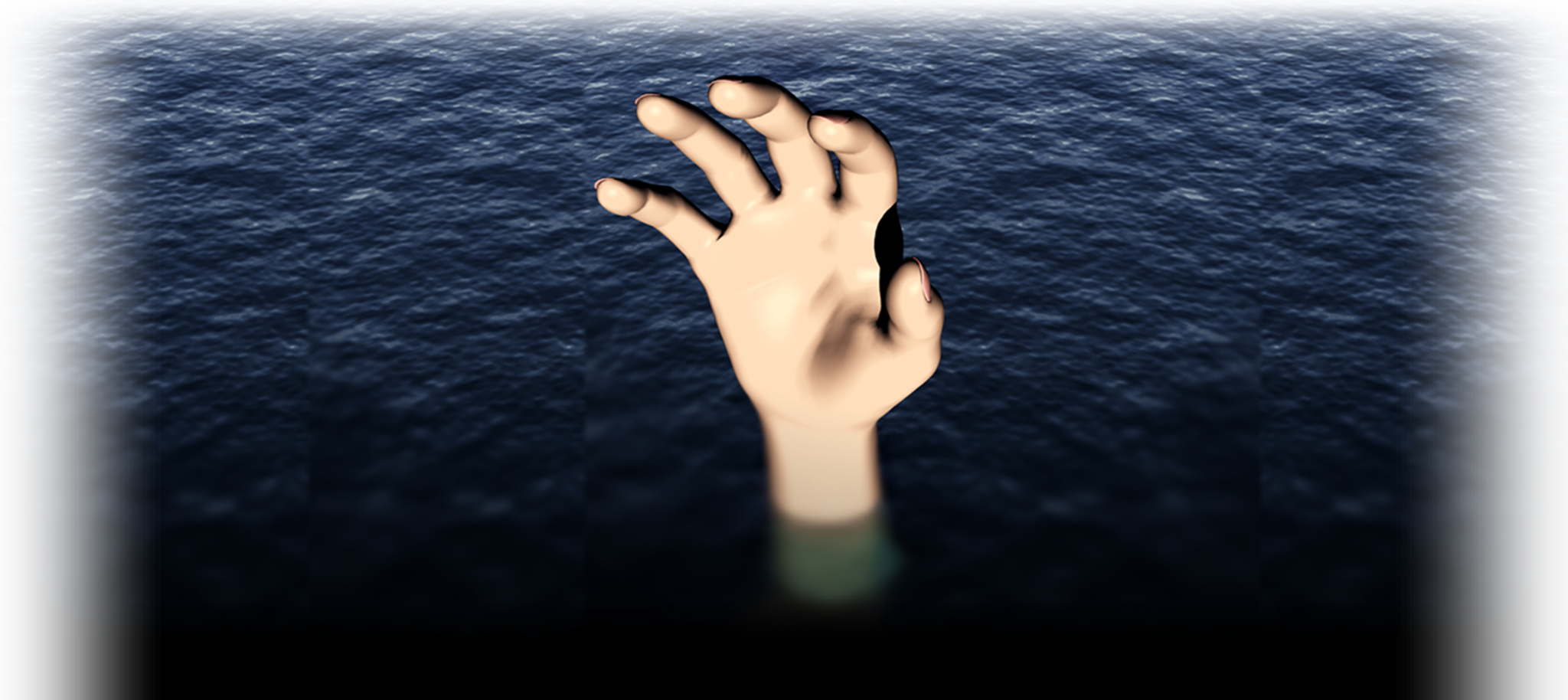 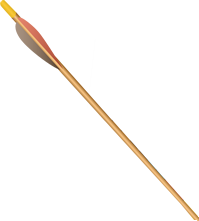 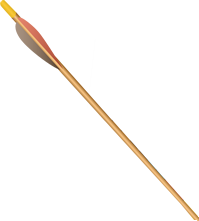 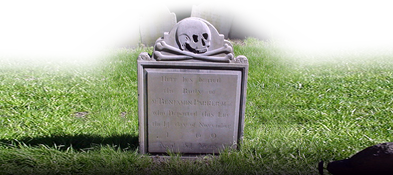 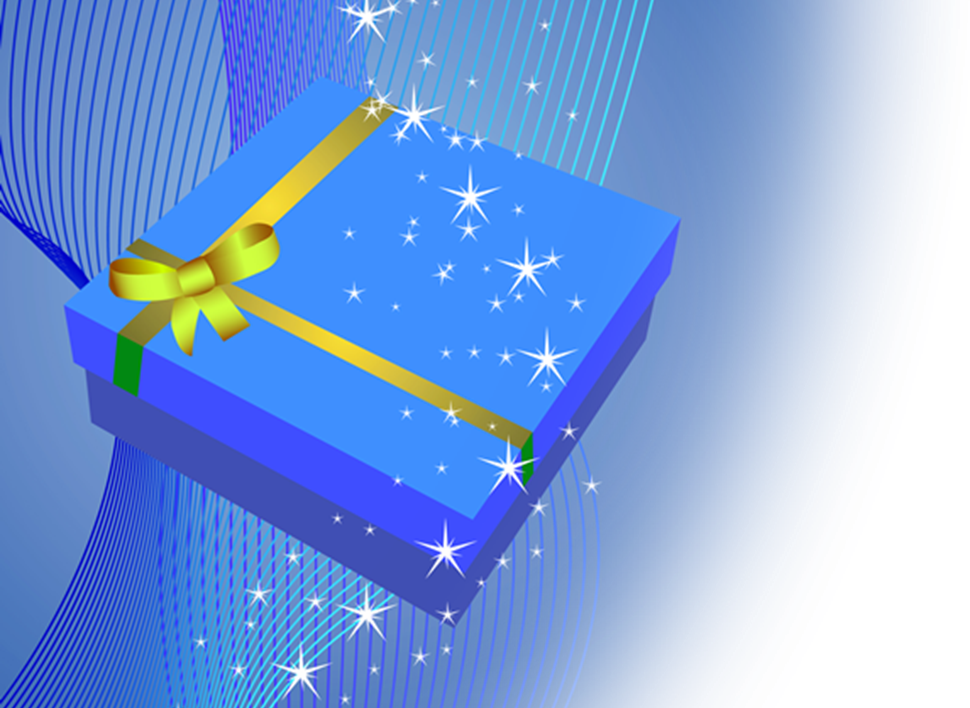 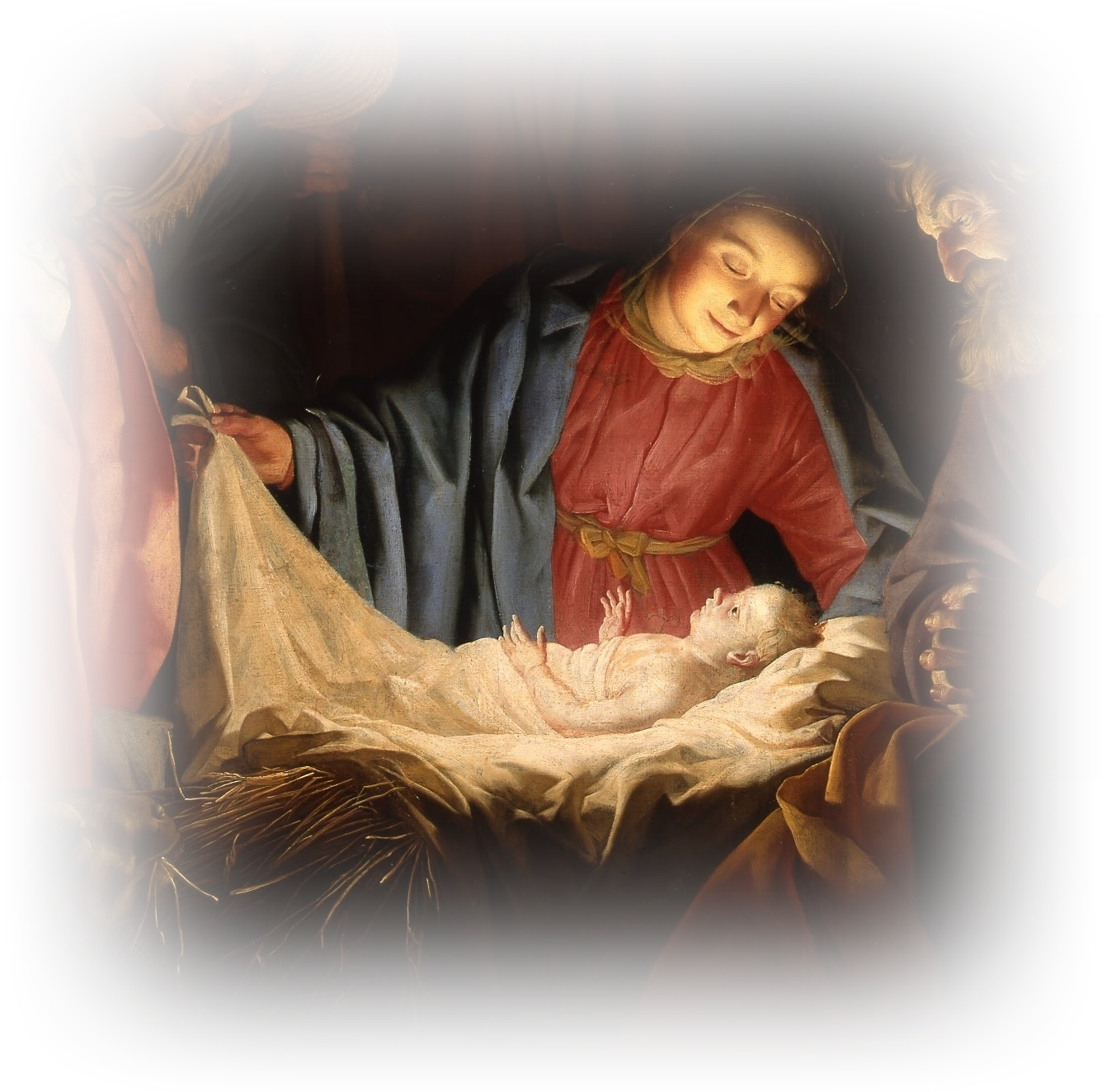 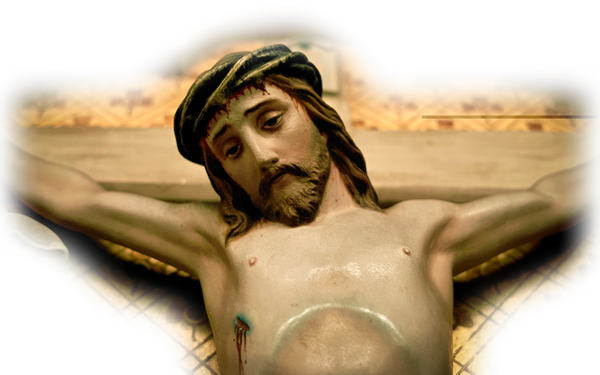 1
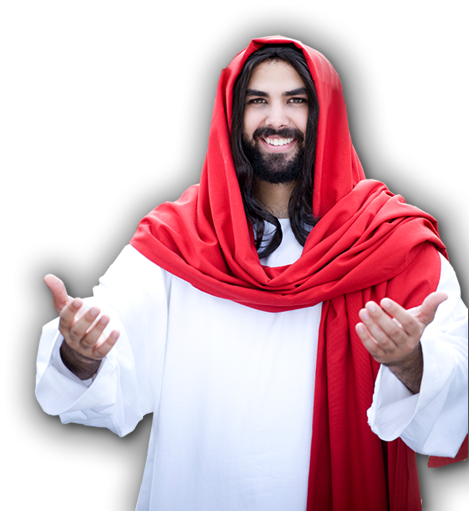 8- You Need Jesus as Your Lord ...
23 ... but the gift of God is eternal life in Christ Jesus our Lord. (Rom 6:23)

9- You Must Call on Him ...
"Everyone who calls on the name of the Lord will be saved." (Rom 10:13)

10- You take the gift by confessing
9 That if you confess with your mouth, "Jesus is Lord," and believe in your heart that God raised him from the dead, you will be saved.




11- You take the gift by believing
10 For it is with your heart that you believe and are justified, and it is with your mouth that you confess and are saved. (Rom 10:9-10)

Now Imagine... That you did just that ...
Prayed to Receive Him
Got Baptized
Began Sharing Your Faith
Serving with Apostle Paul
Serving the needy 

Now, Imagine that ...
Your past is uncovered ...
you are a runaway slave ... 
you are a thief ...

Paul knows your ...
Master, Philemon ...
Master’s wife Apphia ...
Master’s son Archippus ...
Your “house-church”
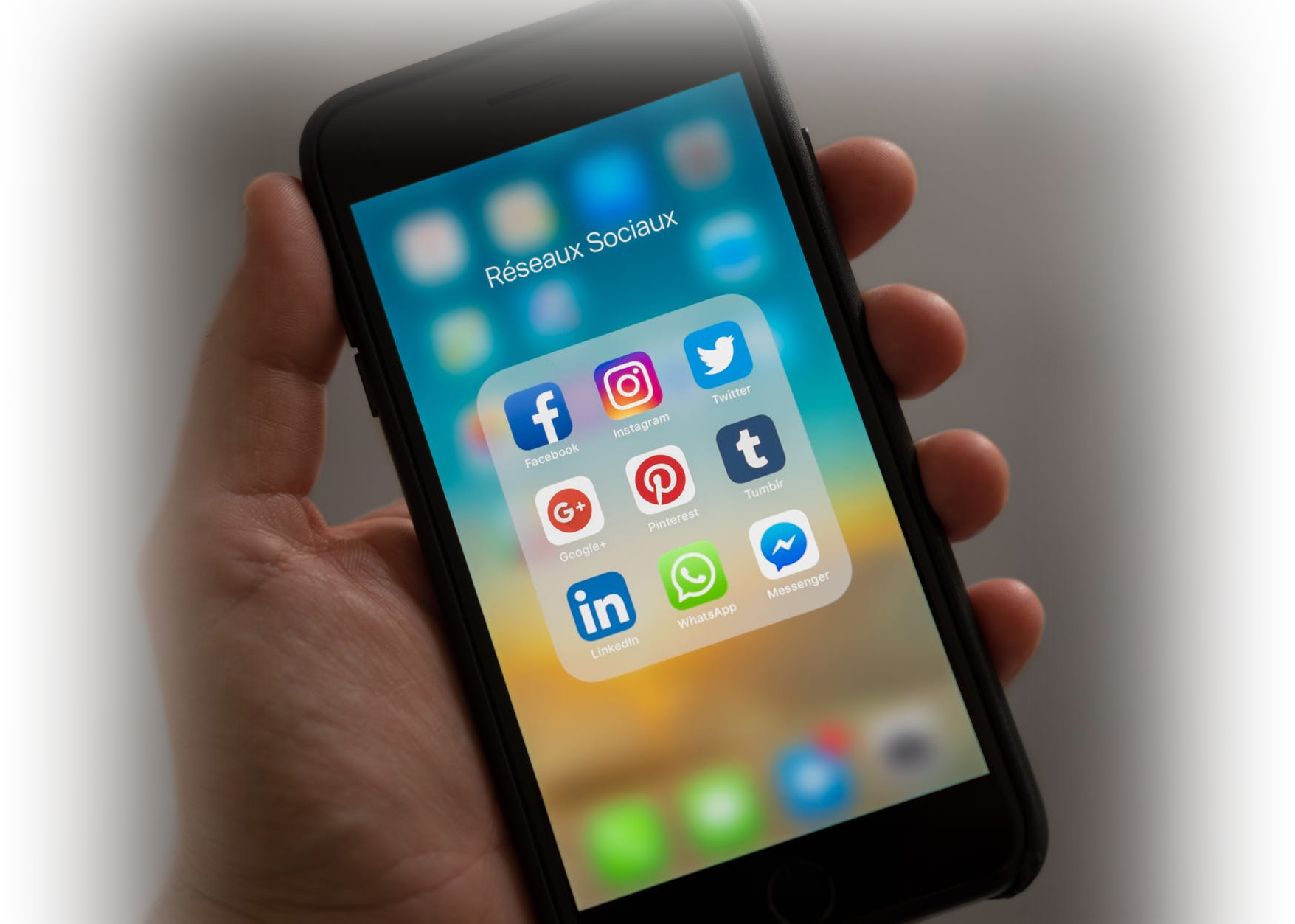 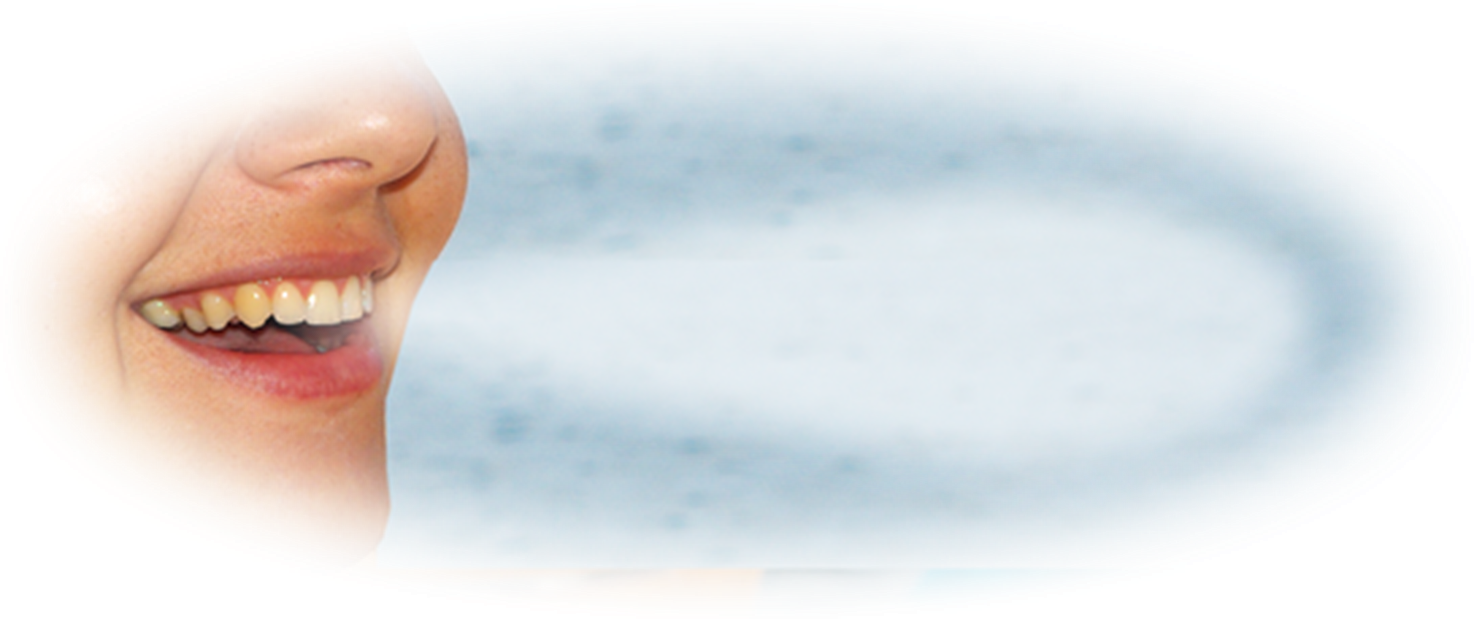 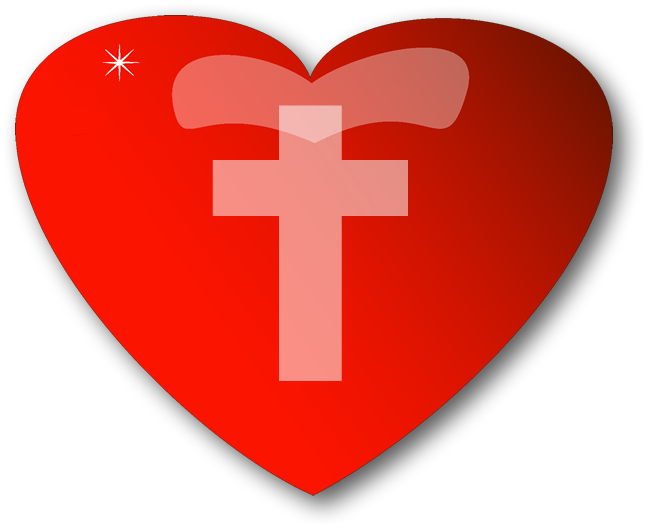 LORD
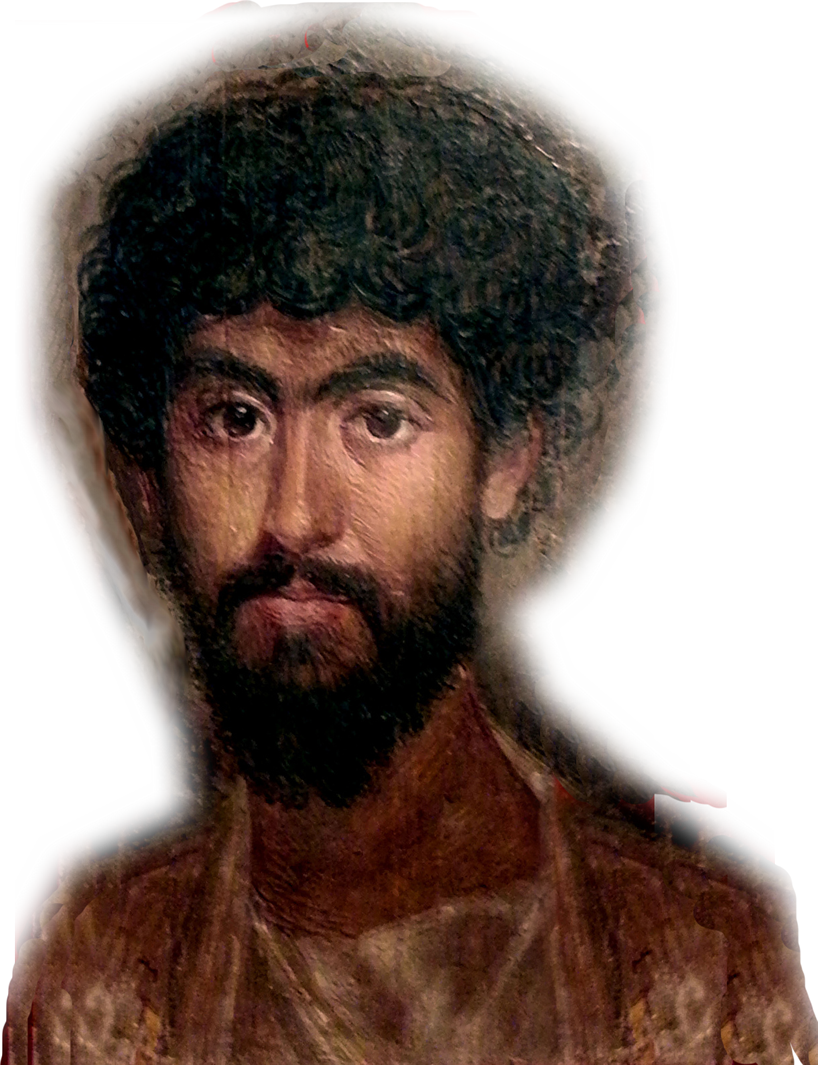 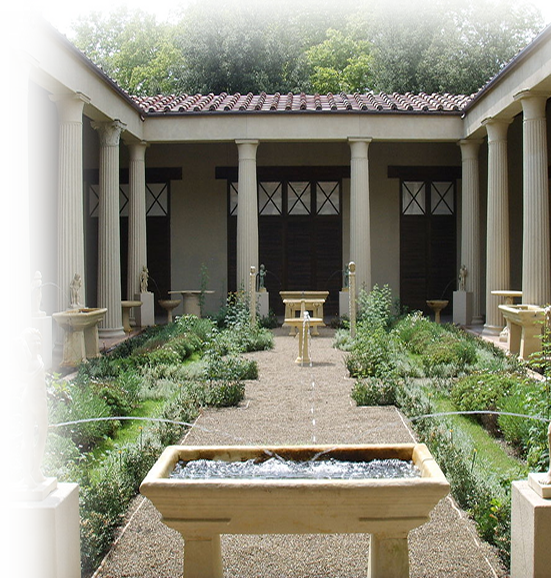 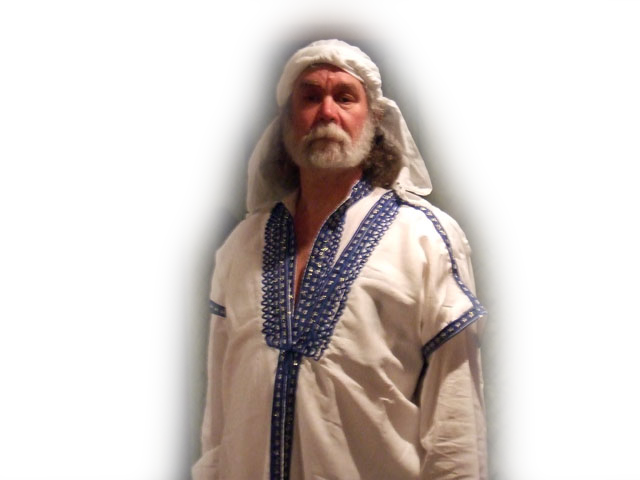 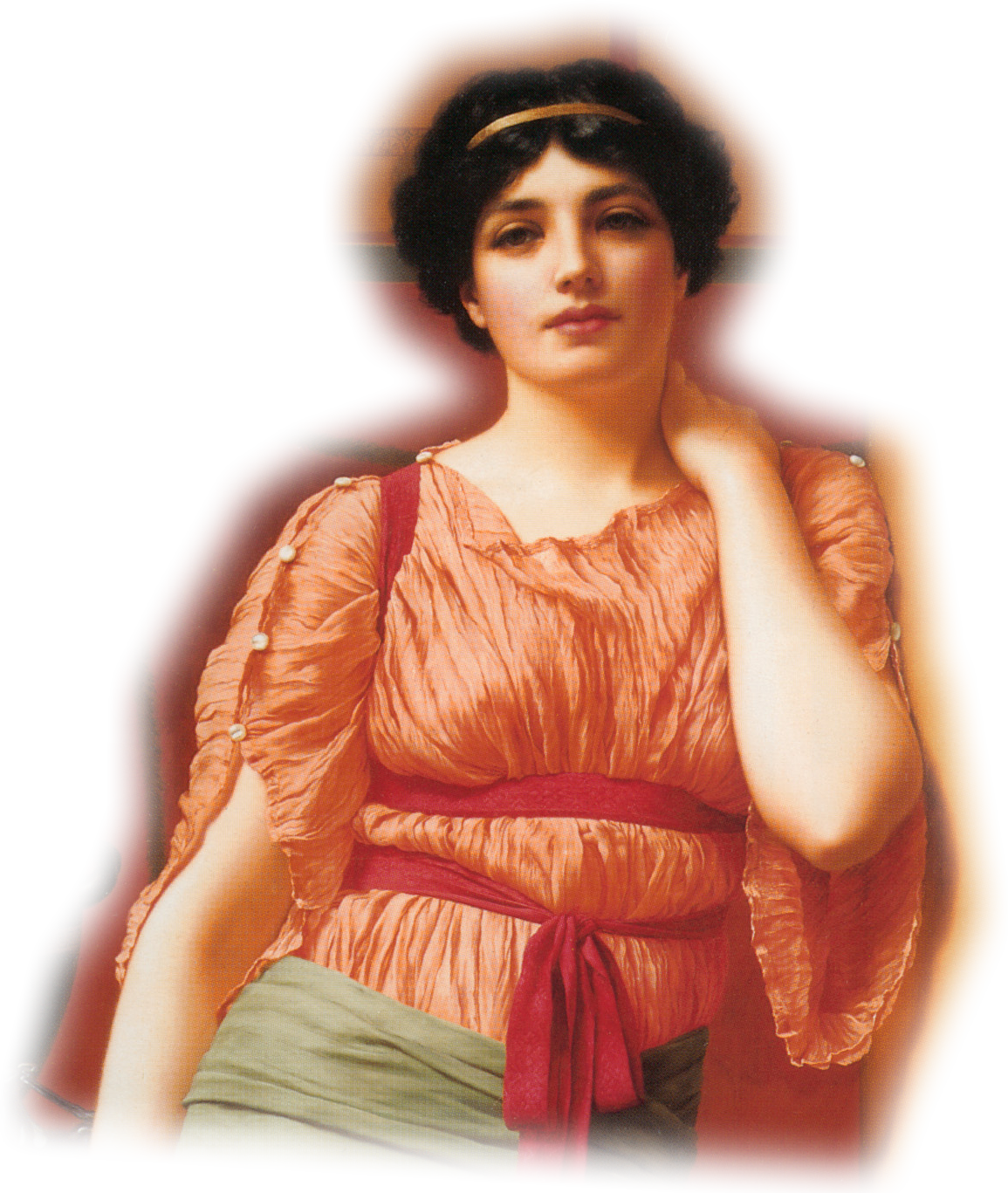 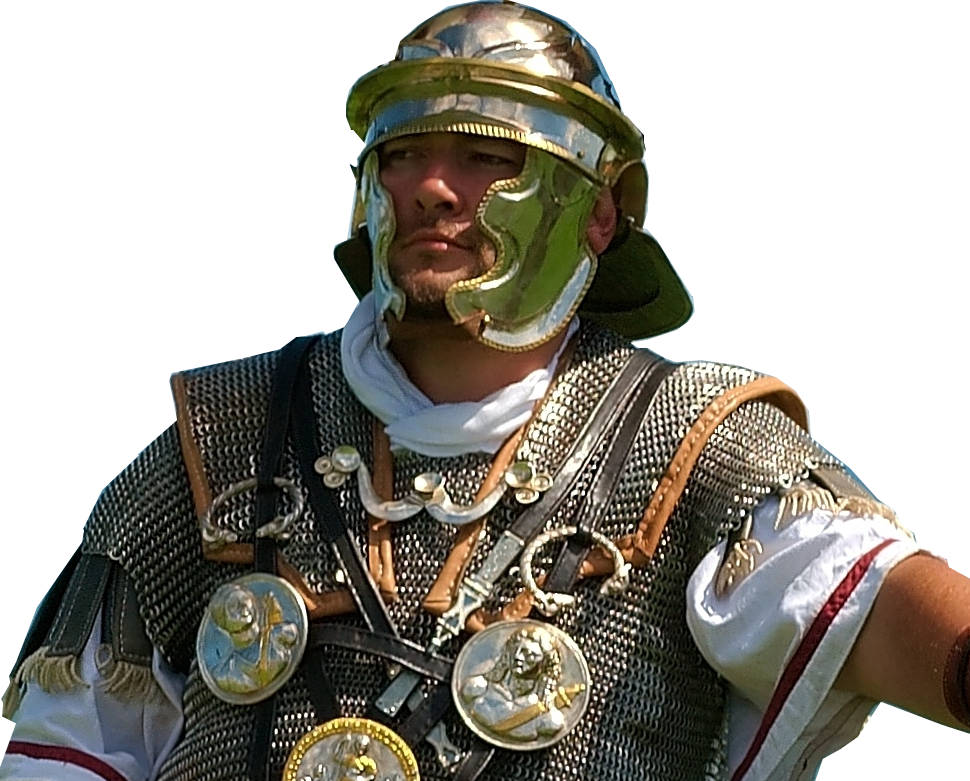 2
You have Paul in a pickle ....
--To keep you


--To send you back


Consequence with going back
Whip you
Brand you a slave
Execute you
              (Possibly forgive you???)

The solution Conflict Resolution








Done in a “Personal Letter”
Three movements:
Prayer of reflection 1-7
Appeal for reconciliation 8-17
Vicarious resolution 18-25  
20 Strategies
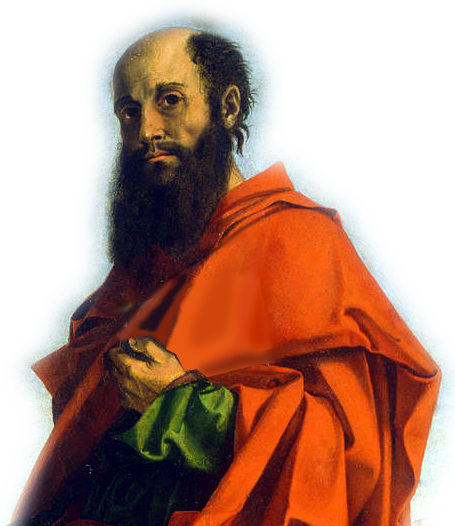 Son in the faith!  Philemon 1:10
Slave of Philemon 1:16
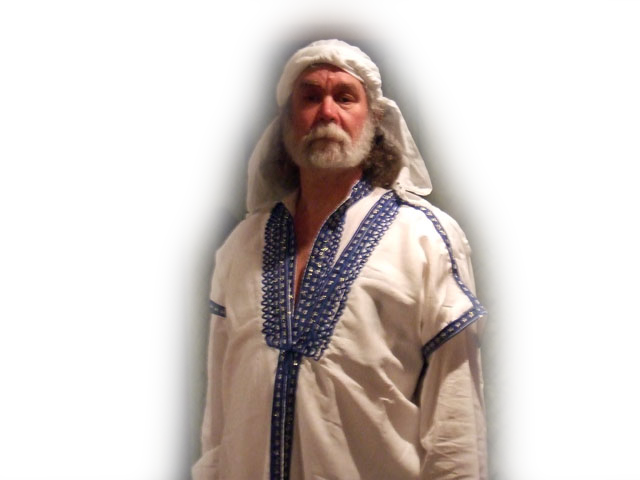 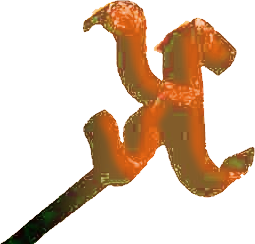 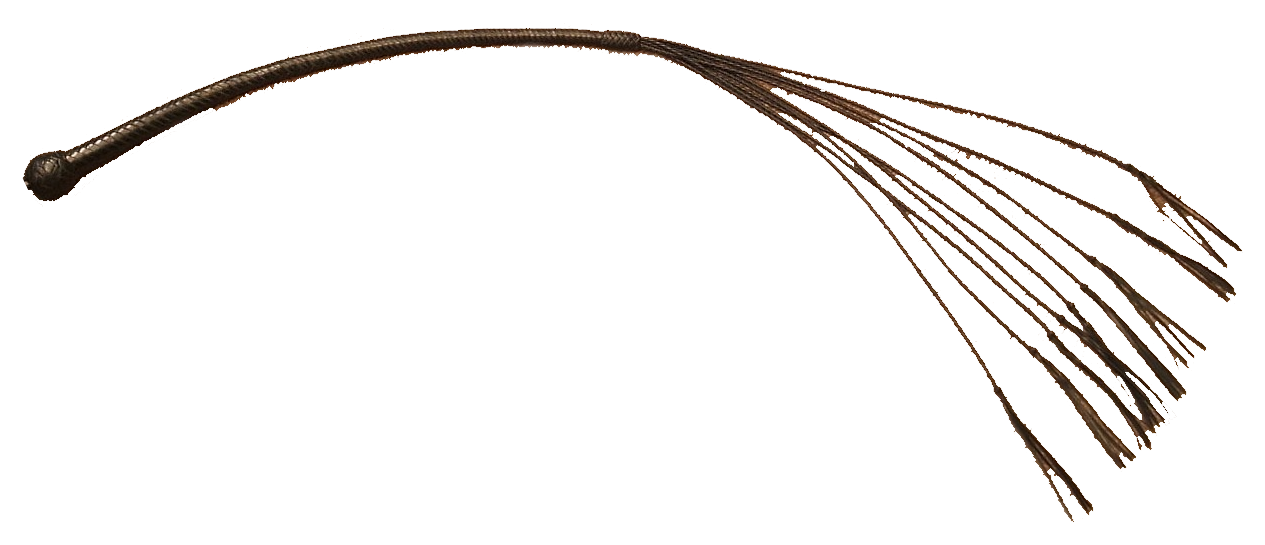 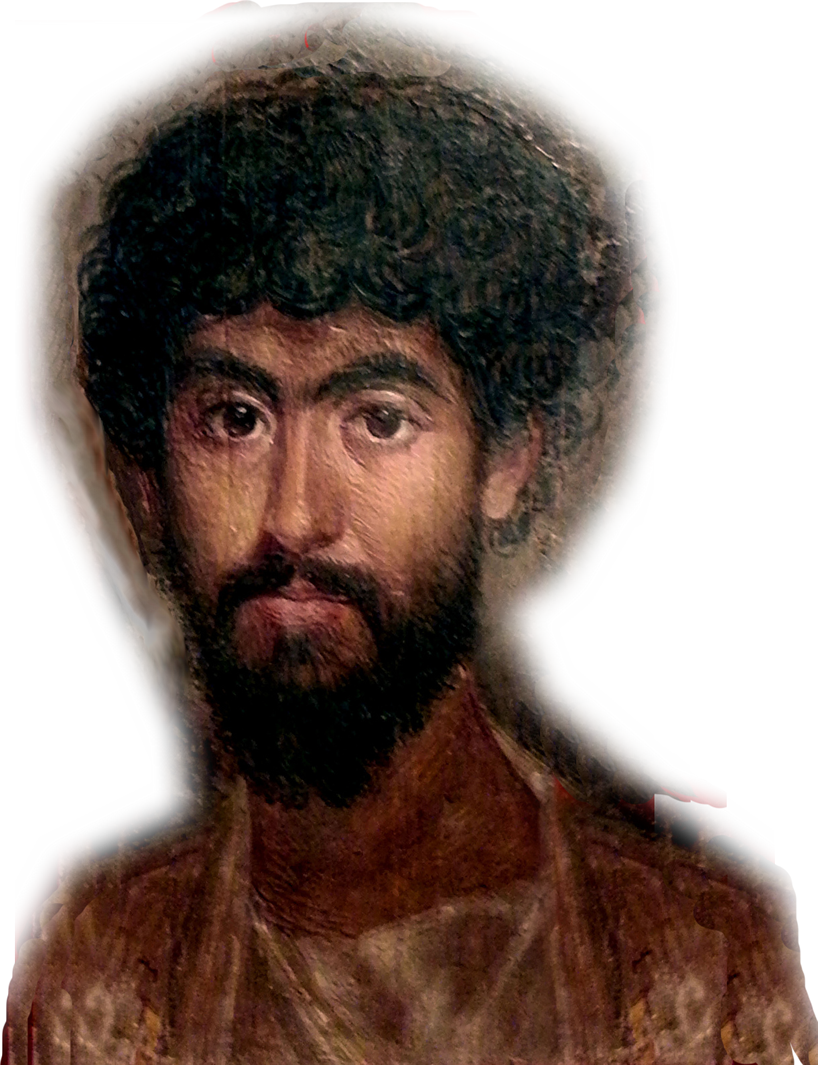 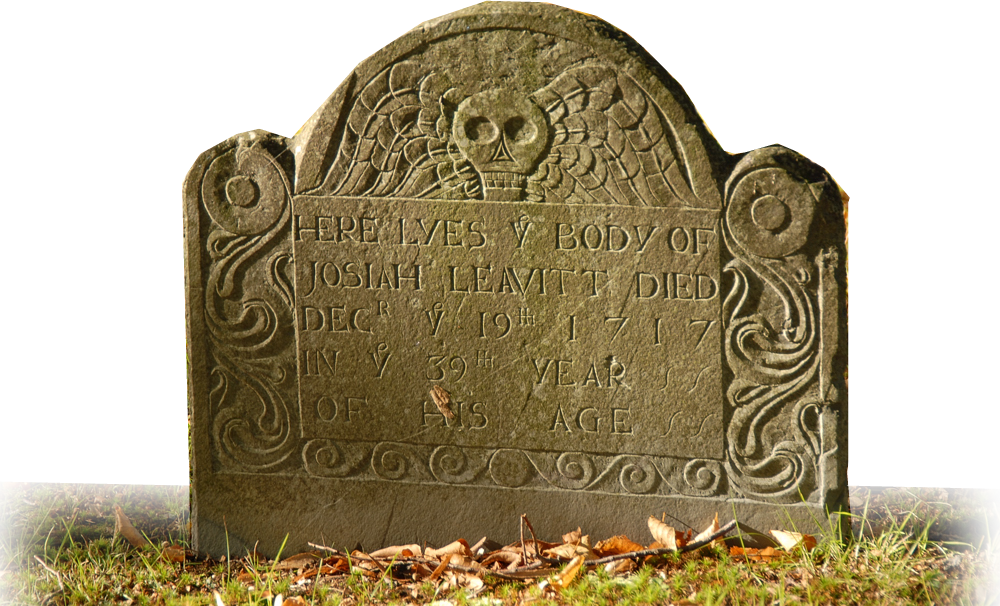 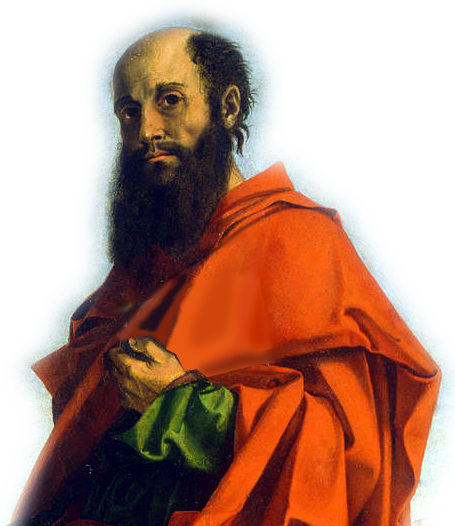 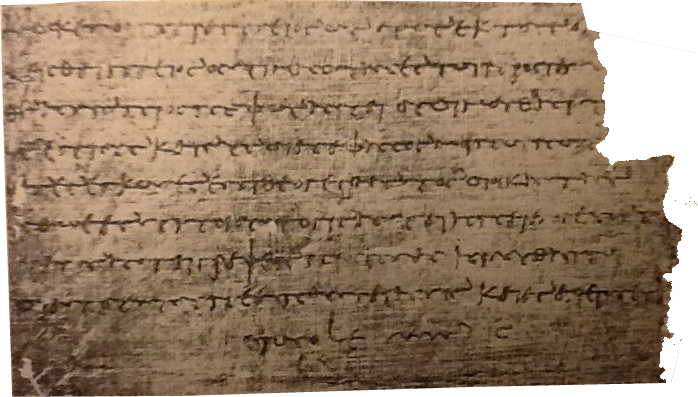 M___________
3
Imagine going back ...











You’re carrying the letter ...
What happened next?
We don’t know...
It’s safe to assume...
They reconciled.
Was Philemon freed?
Did he join Paul?  
Fast Forward ...
Ignatius (@110AD)
refers an Onesimus as the Bishop of Ephesus!
Could it be ...
Conclusion:
Today we discovered the setting for our study of 20 strategies to resolve a conflict that we will exam next time!
Let’s Pray.
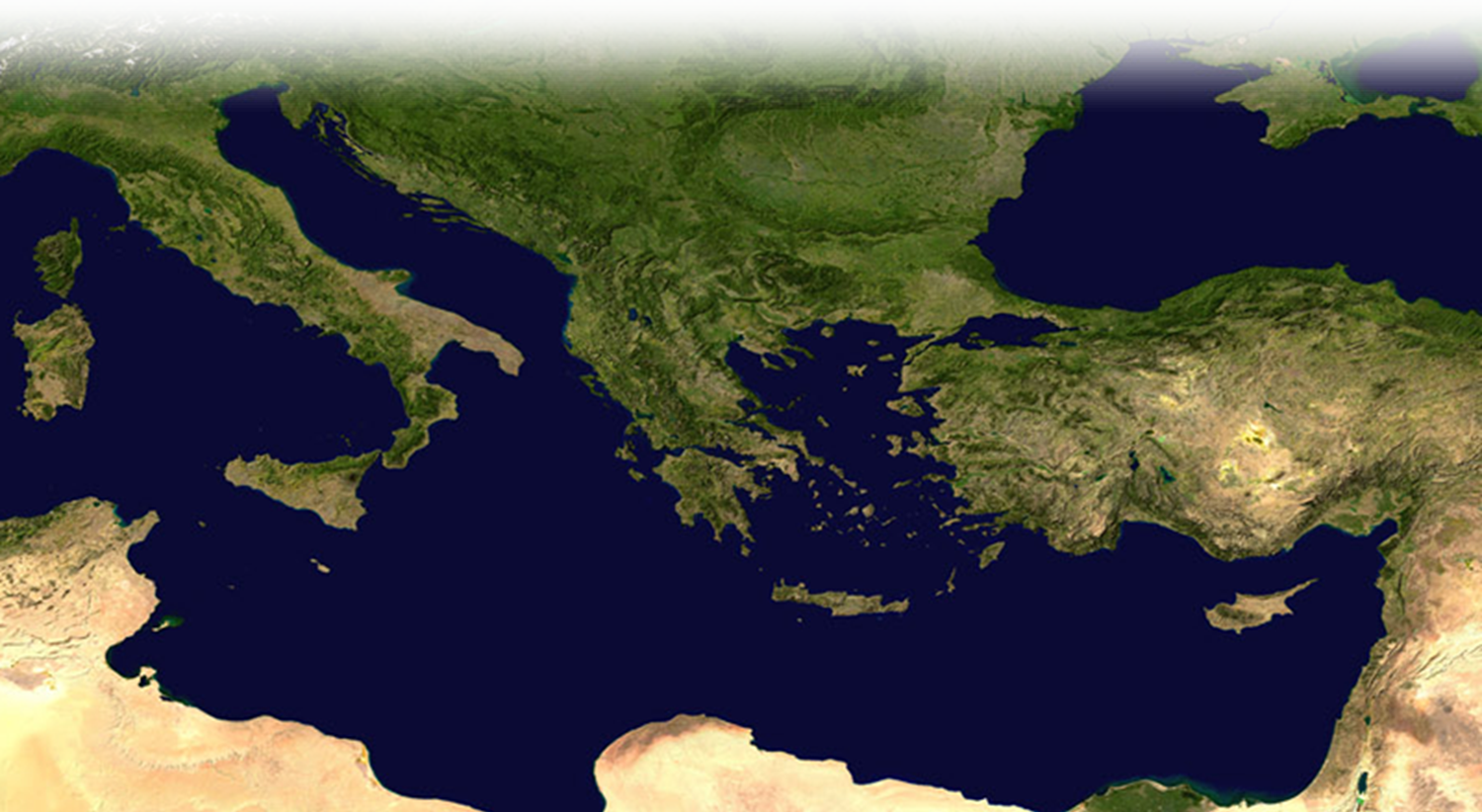 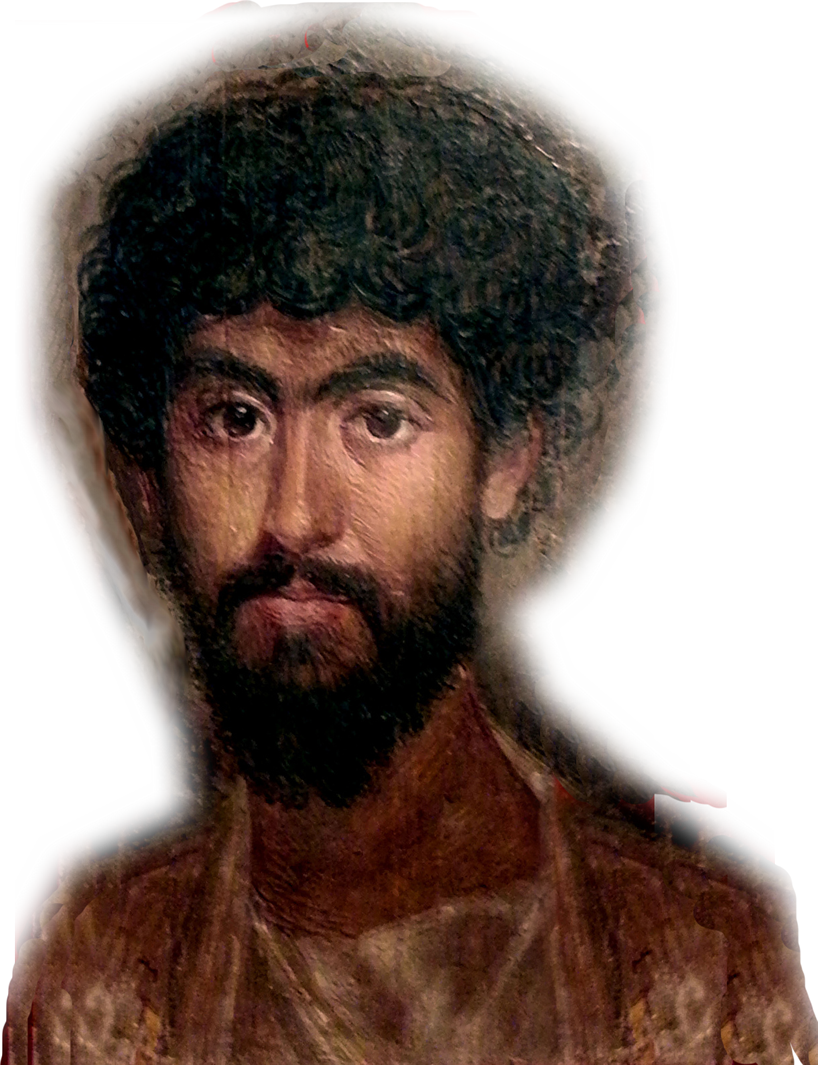 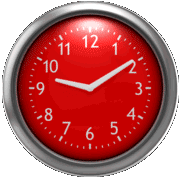 4
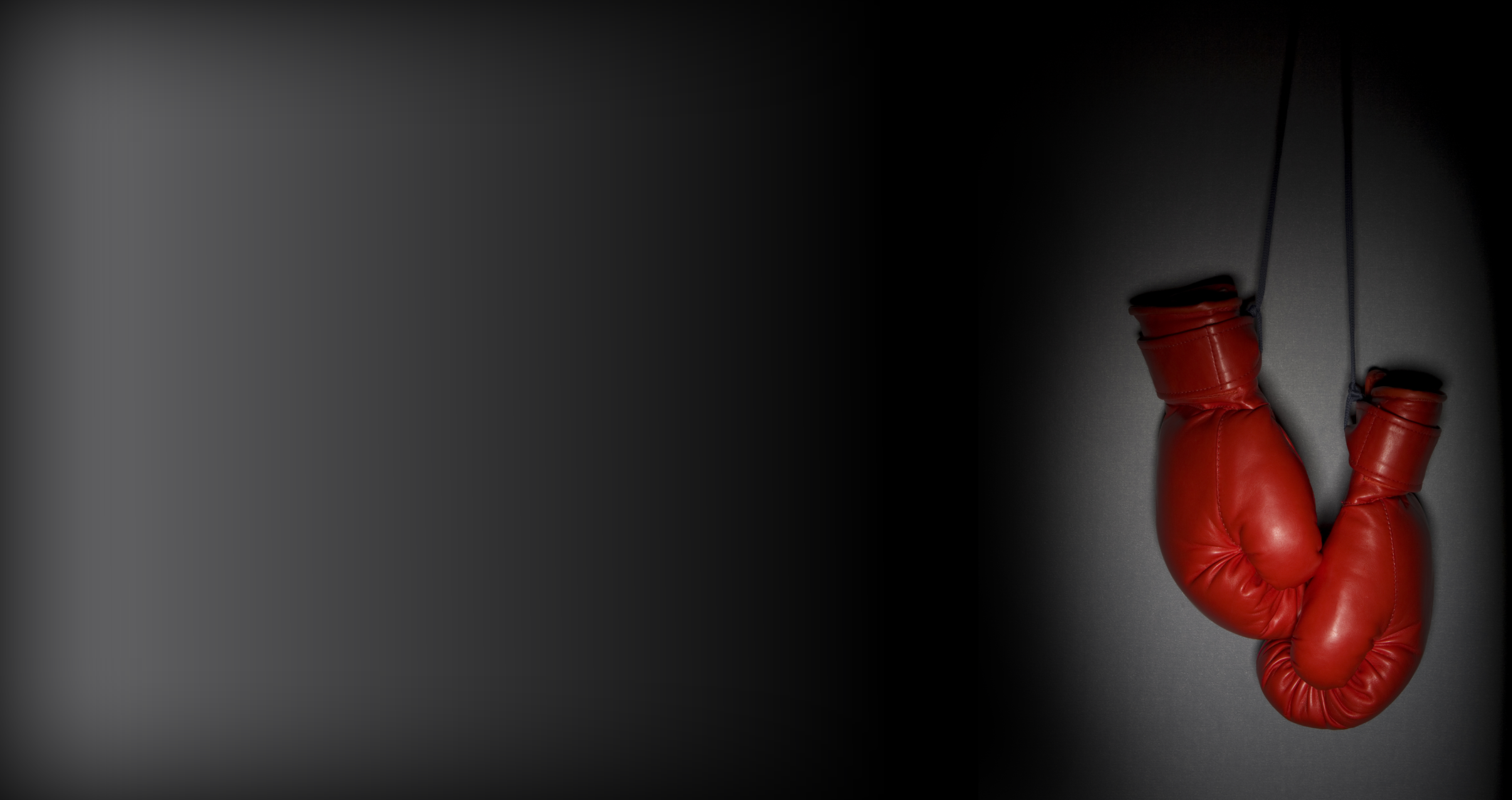 Conflict Resolution
A Study of Philemon
Conflict Resolution:
A Little Background on Conflict 
Twenty-One Ways to Resolve Conflict
You Can Learn to be a Conflict Resolver


By Pastor Dennis Hendrson, D.Min. 
©2020 Dennis Henderson, all rights reserved.
5
6
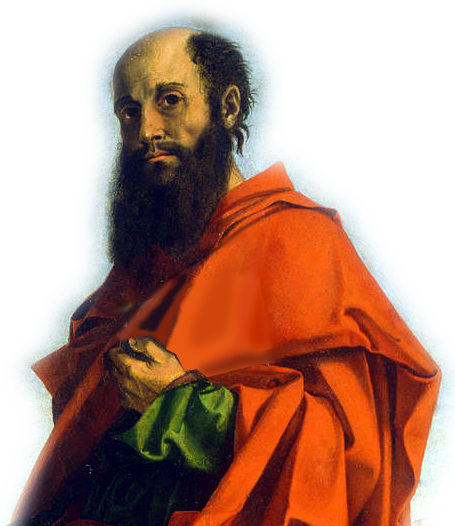 Conflict Resolution       A Study of Philemon
Today I want begin with ...
1. The People: 
The Author
1 Paul, a prisoner of Christ Jesus, and Timothy our brother,  
The Recipients
To Philemon our dear friend and fellow worker, 2 to Apphia our sister, to Archippus our fellow soldier and to the church that meets in your home: 
The Greeters
23 Epaphras, my fellow prisoner in Christ Jesus, sends you greetings. 24 And so do Mark, Aristarchus, Demas and Luke, my fellow workers. 
2. The PROBLEM
Onesimus
Run-away slave
Theft
Conversion
Needs to reconcile
3. The SOLUTION: Send Him Back!
What Might Happen ...
Whip him 
Brand him a slave
Execute him 
What could be done?
The Strategy or techniques  
21 Tactful Ways
5 Positive	
8 Gentle
8 Powerful
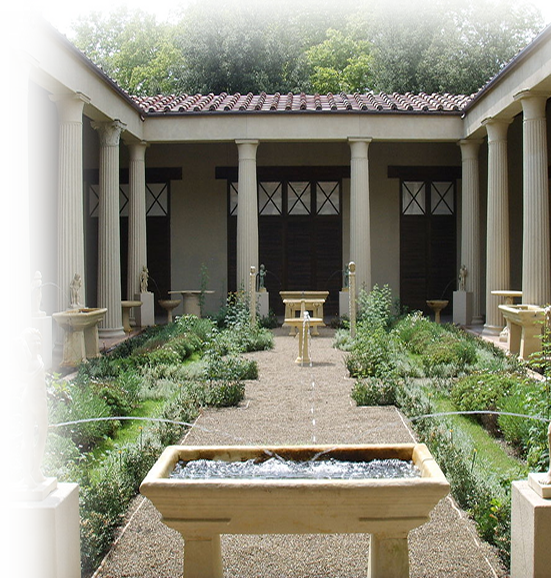 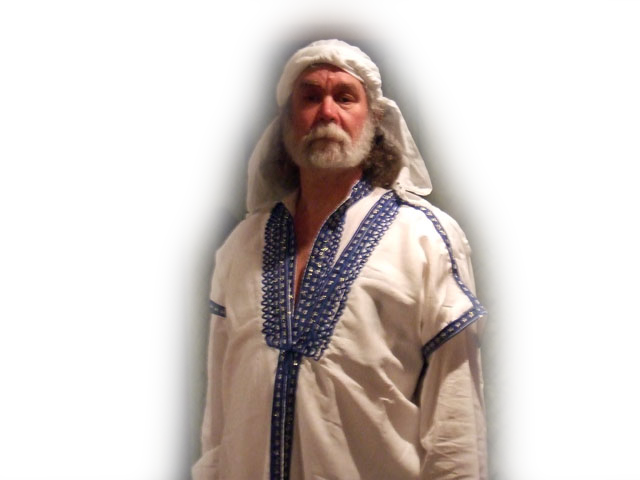 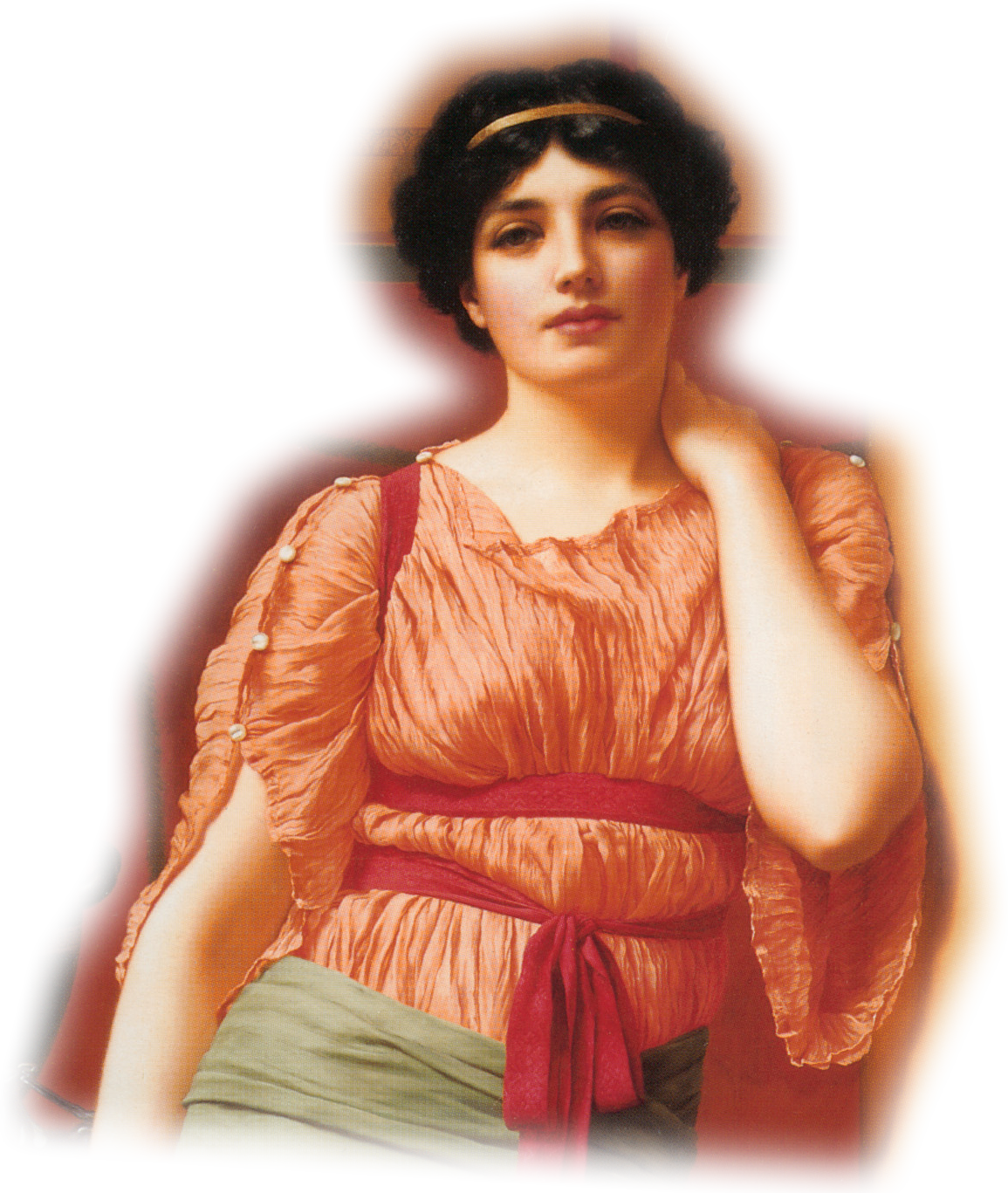 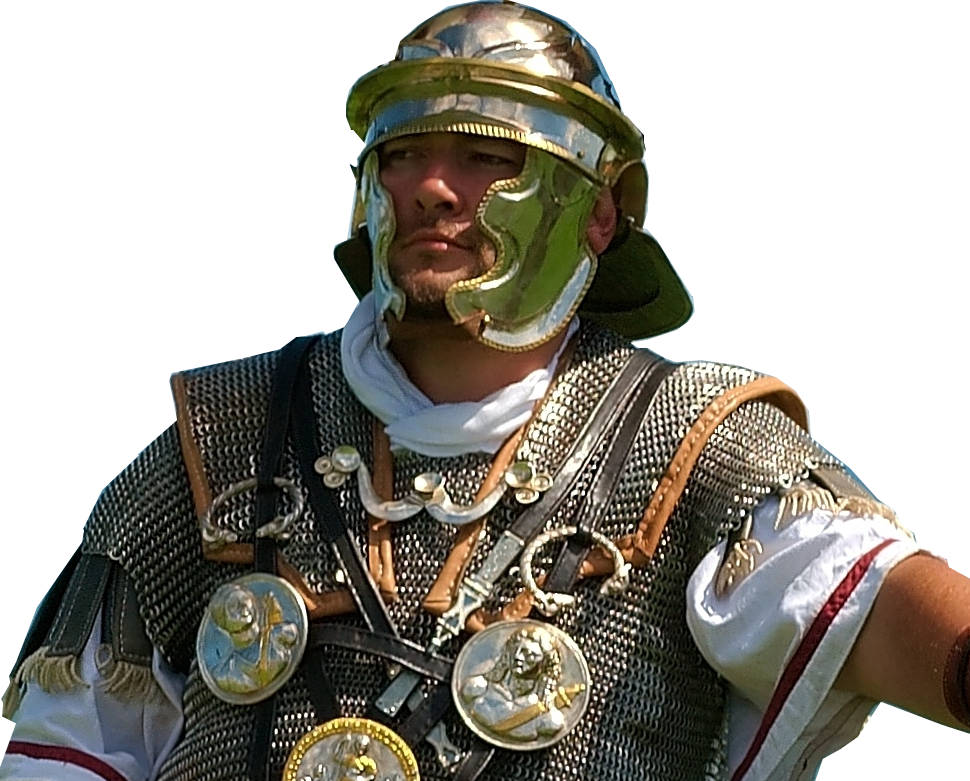 HI!
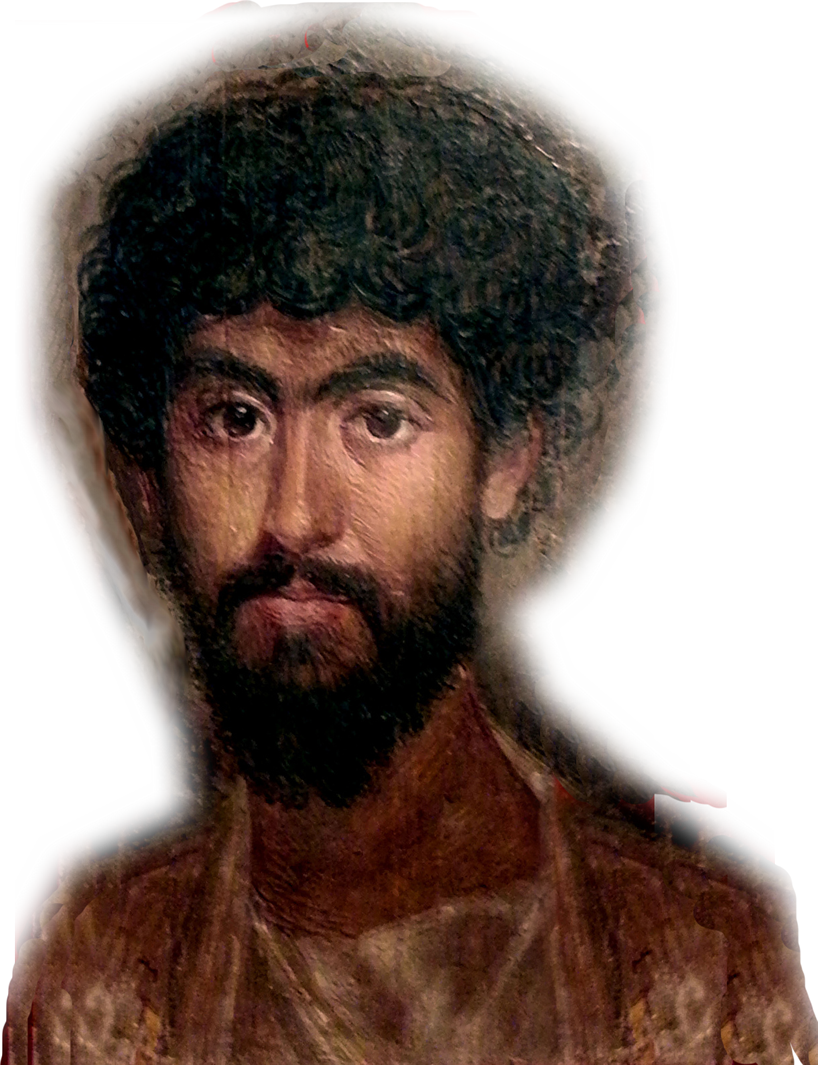 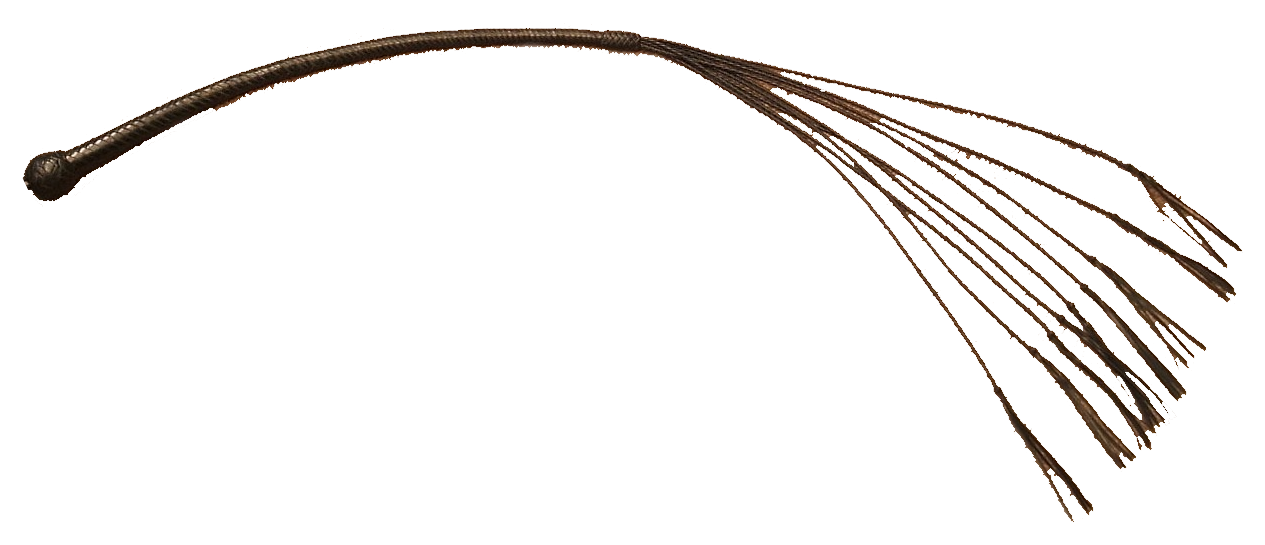 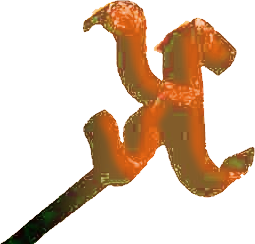 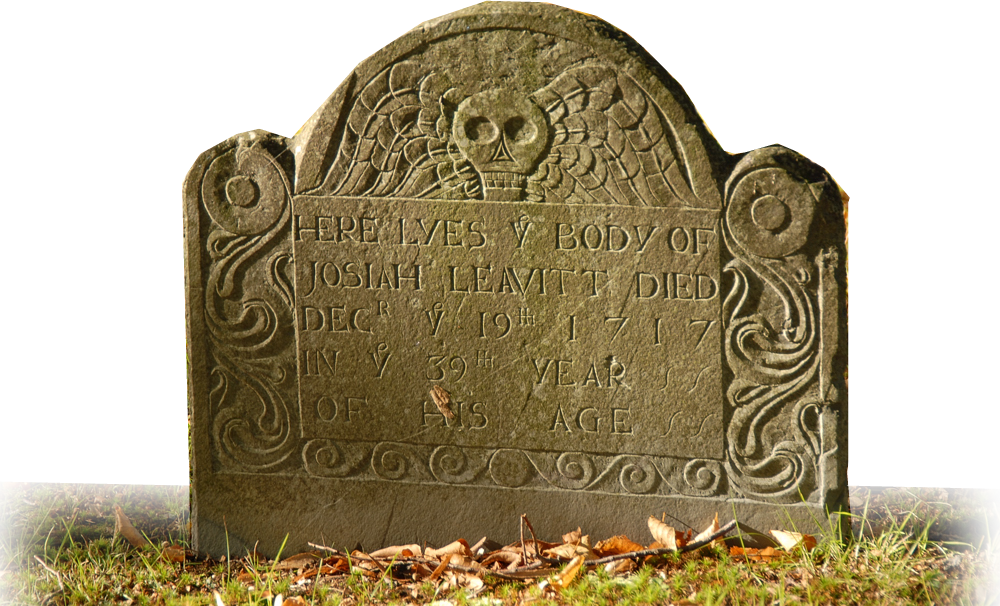 7
THE FIVE POSTIVE APPROACHES 
1. Polite Approach vs. RUDE Approach v.3
 3 Grace to you and peace from God our Father and the Lord Jesus Christ. 
Season your speech with grace!

2. Thankful Approach vs. Ungrateful Approach v.4
 4 I always thank my God as I remember you in my prayers, 
Preface remarks with thanks

3. Compliment Approach vs. Critical Approach v.5
5 because I hear about your faith in the Lord Jesus and your love for all the saints.
Faith   Love
Find something to compliment

4. Prayerful Approach vs. Prayer-less Approach v.6
 6 I pray that you may be active in sharing your faith, 
Actively share your faith
Pray first—Then address it!

5. Joyful Approach Vs. Moping Approach v.7
7 Your love has given me great joy and encouragement ...
Love
Joy
Encouragement
Really delight in it! 

Notice:
These first five approaches are “buttering up” Philemon for the next 16 approaches.

THE EIGHT GENTLE APPROACHES to Resolving Conflict
PLEASE?
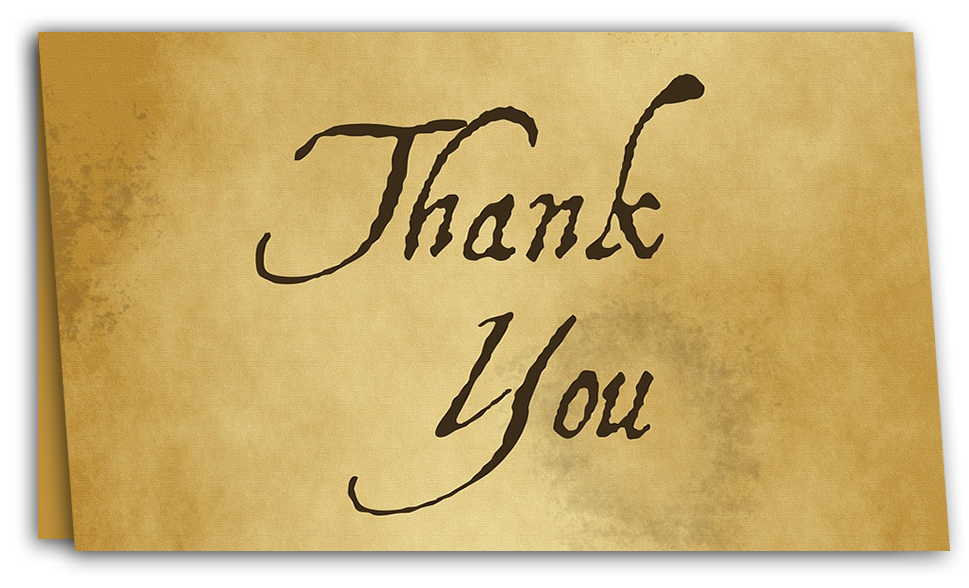 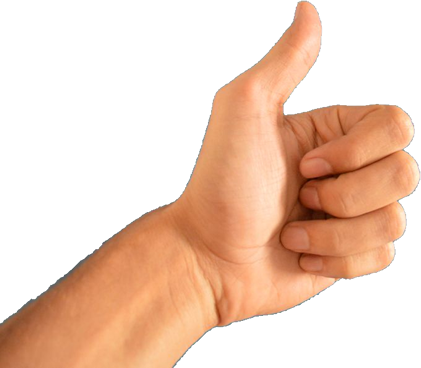 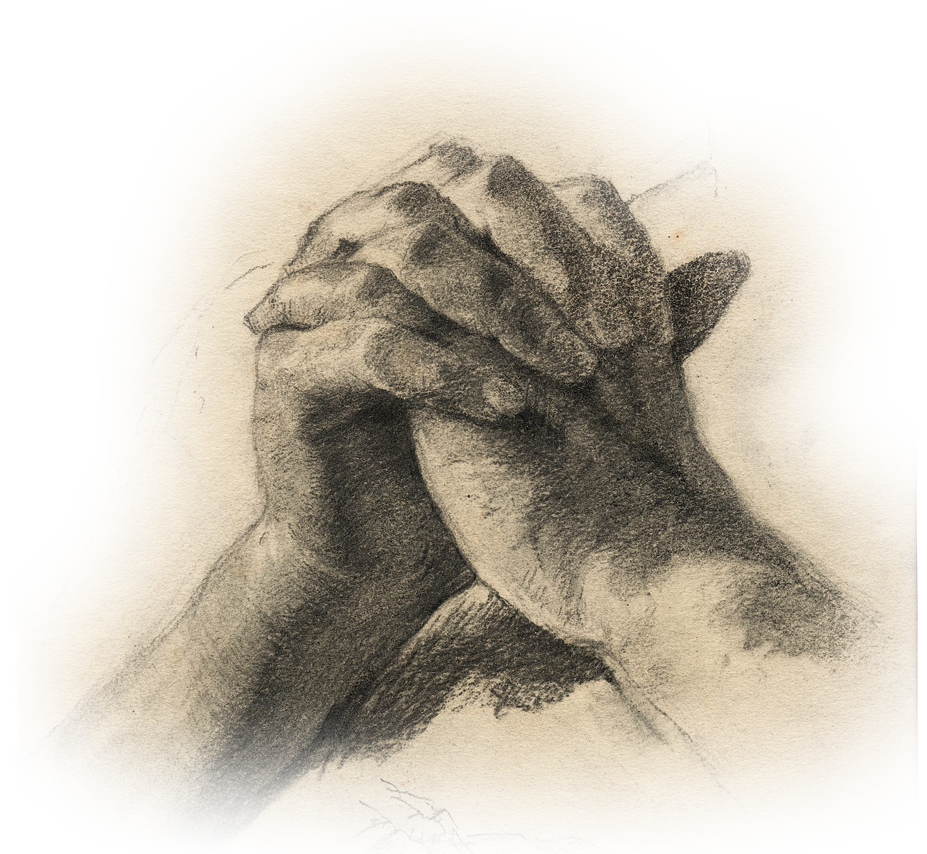 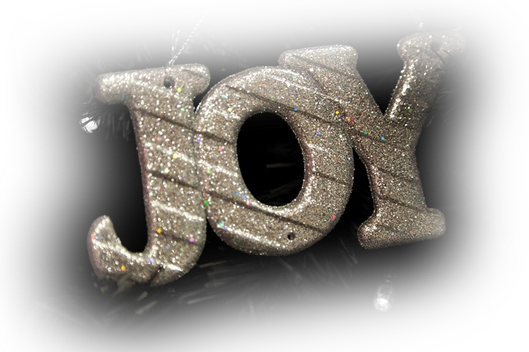 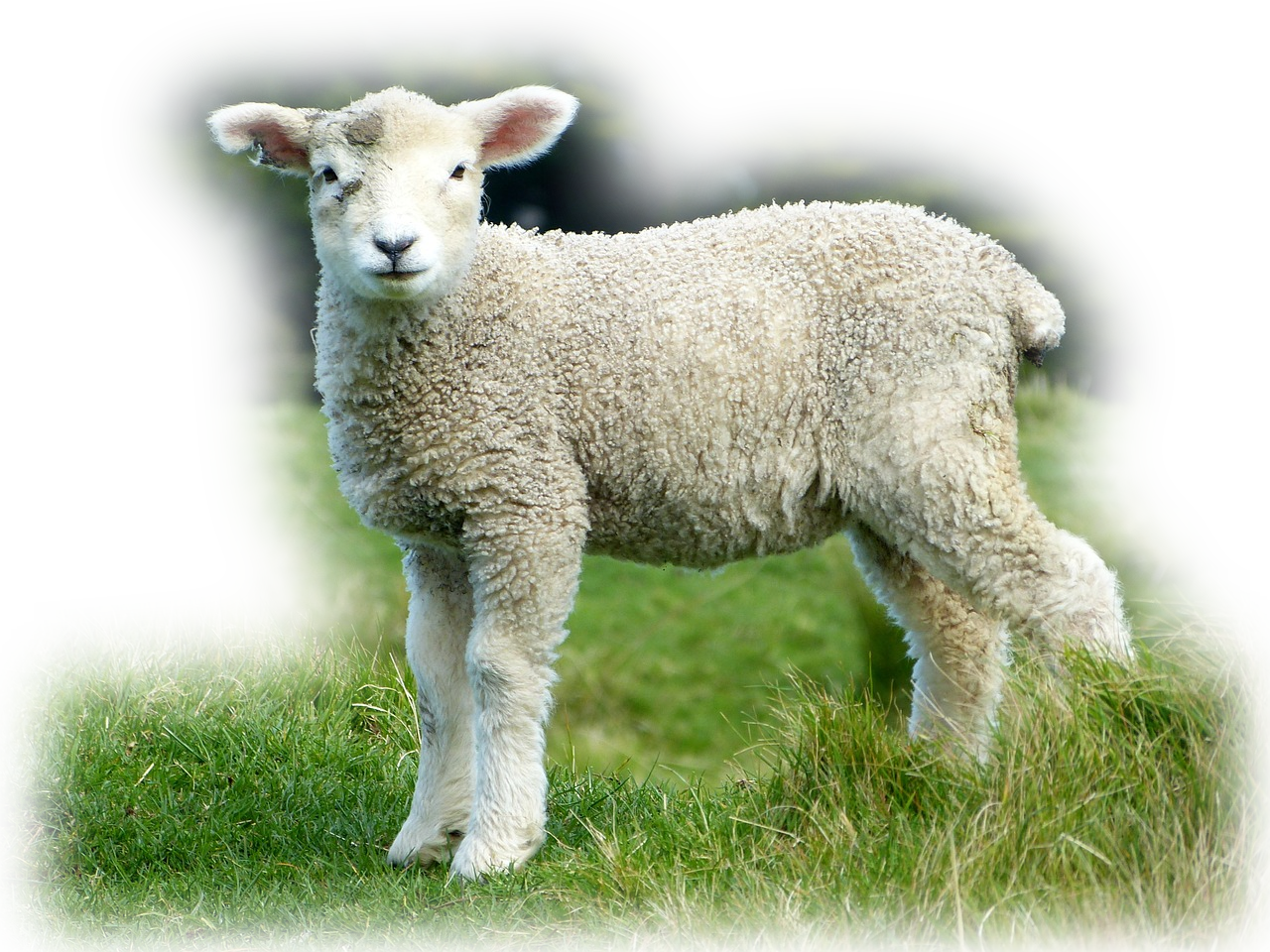 8
THE EIGHT GENTLE APPROACHES to Resolving Conflict 
6. Gentle Approach vs. Harsh Approach v.8
 So, although I have quite a lot of confidence in Christ and could command you to do what is proper,
Uses the “Kid Gloves” with Others 


7. Loving Approach vs. Self-Centered v.9
... yet I appeal to you on the basis of love. I then, as Paul--
Based in Love
Love covers sin


8. Respectful Approach vs. Disrespectful v.9
as Paul--an old man and now also a prisoner of Christ Jesus
Respect your elders


9. Mediator Approach vs. On-Your-Own v.10 
I appeal to you for my son Onesimus, who became my son while I was in chains.
“I appeal”
“for my son”
Stand in the gap for another!

10. Useful Approach vs. Disposable v.11
Formerly he was useless to you, but now he has become useful both to you and to me. 
Useful to you  --  Useful to me
Find God’s Giftedness in Others!


11. Affectionate Approach Vs. Hostile Approach v.12
I am sending him--who is my very heart--back to you. 
“My very heart” = splangxna
Take the risk to share your heart!
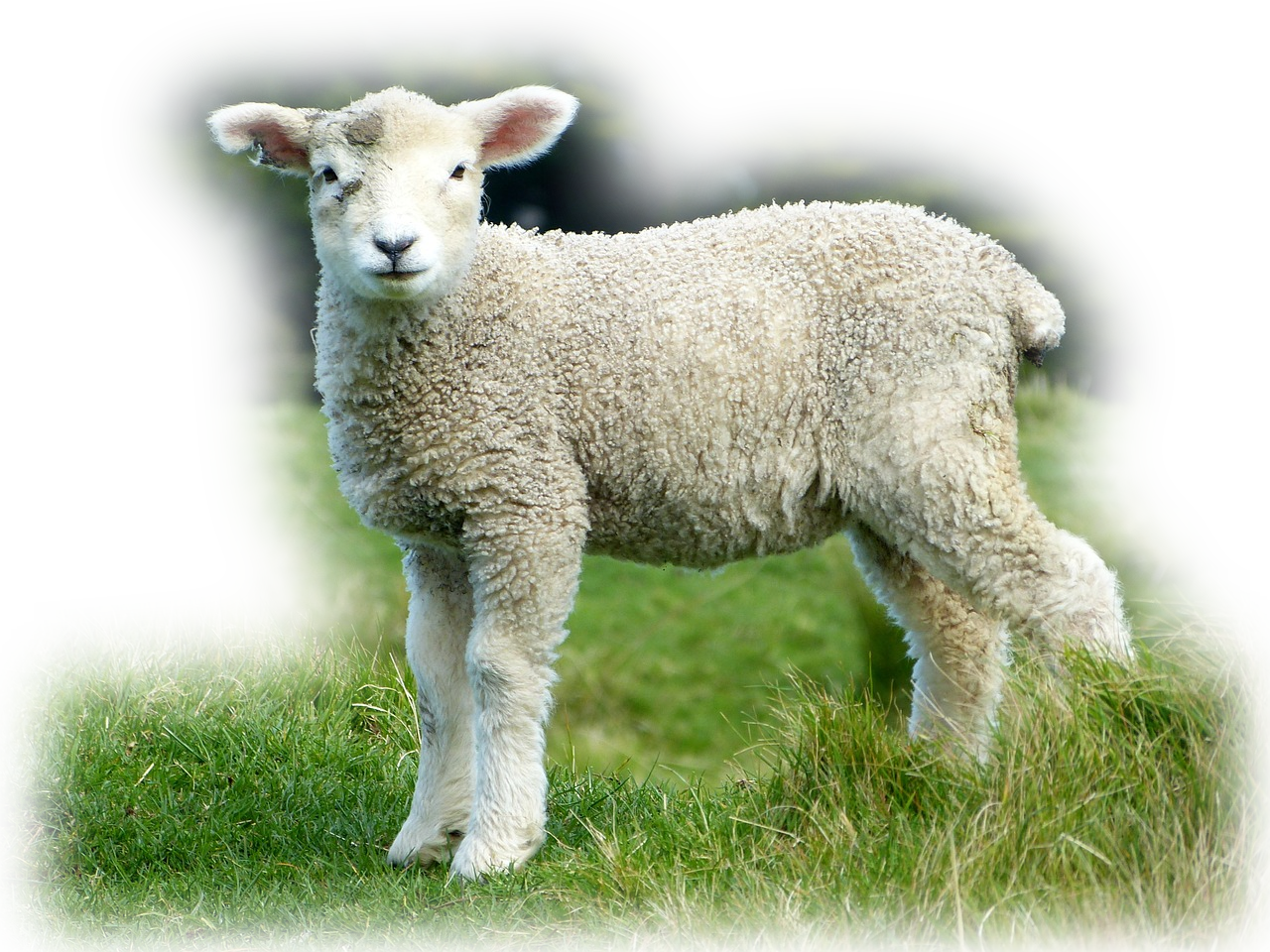 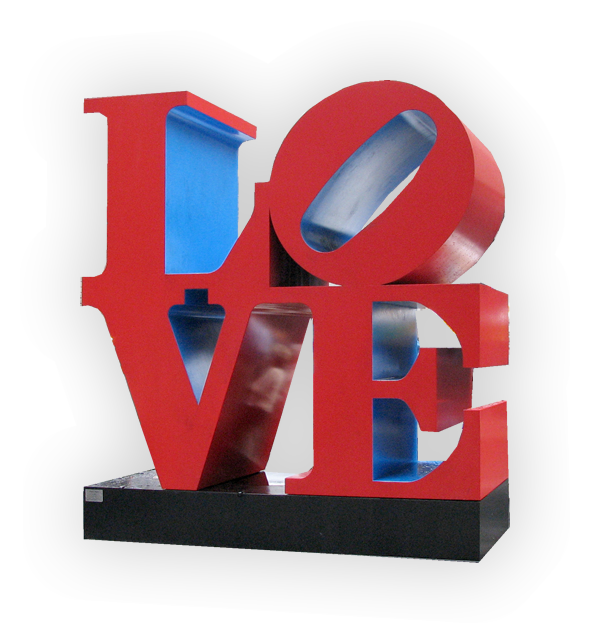 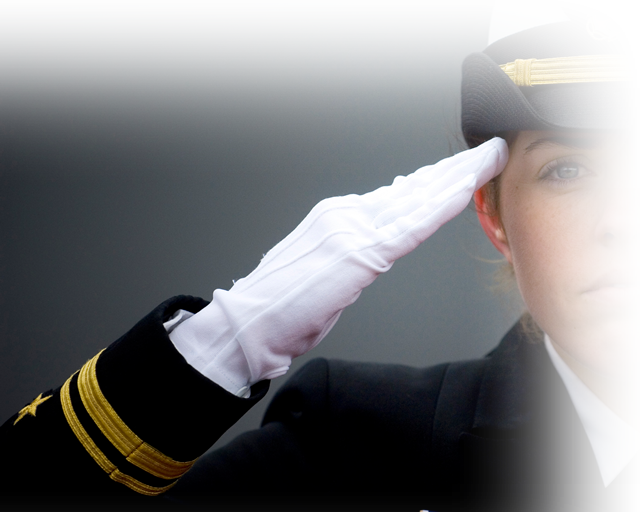 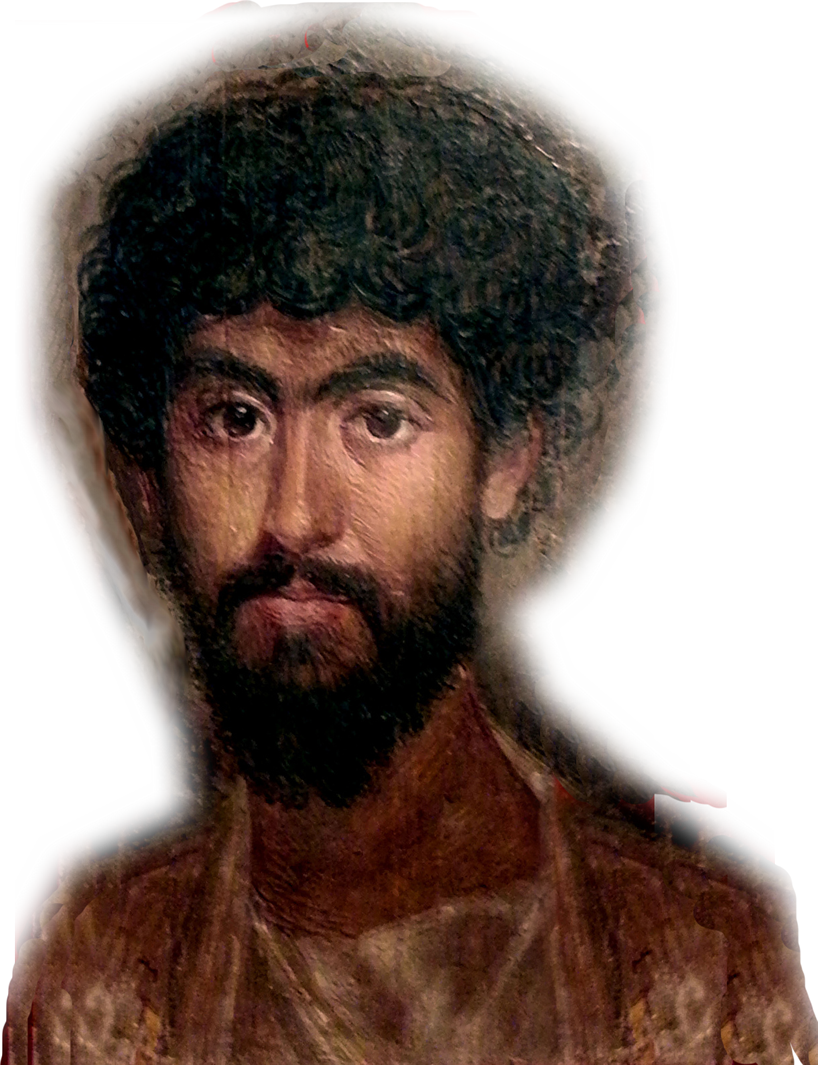 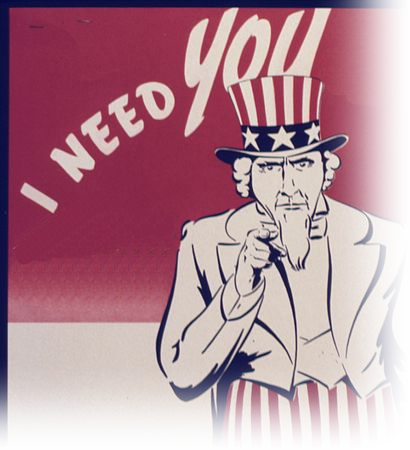 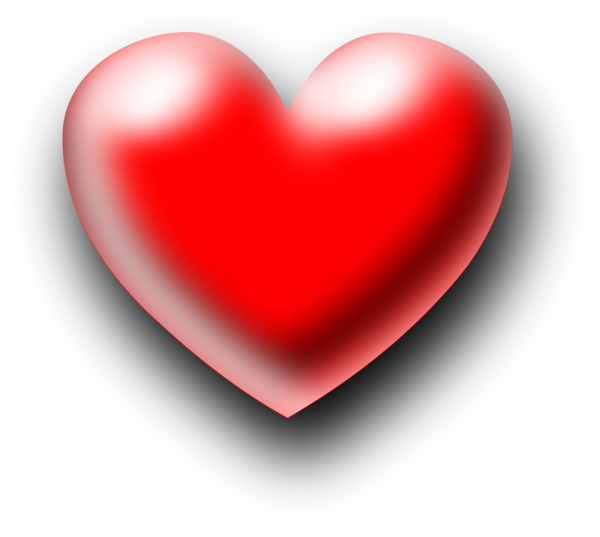 9
12. Helpful Approach Vs. Harmful v.13
I would have liked to keep him with me so that he could take your place in helping me while I am in chains for the gospel. 
“Helping me”  --  In “your place” 
It will be to your credit!

13. Voluntary Approach Vs. Pressured v.14
But I did not want to do anything without your consent, so that any favor you do will be spontaneous and not forced.
Consensual 
Spontaneous
Not Forced
Expect other’s best behavior!

NOTICE: THESE GENTLE 
approaches prepare Philemon for the last eight “POWERFUL” approaches ...

THE EIGHT POWERFUL APPROACHES to Resolving Conflict 
14. Big Picture Approach vs. Short-Sighted v.15
 Perhaps the reason he was separated from you for a little while was that you might have him back for good-
Positive Hypothetical
Give the benefit of the doubt! 

15. Spiritual Approach vs. Non-Christian v.16
no longer as a slave, but better than a slave, as a dear brother. 
Brother in the Lord
Use spiritual leverage!
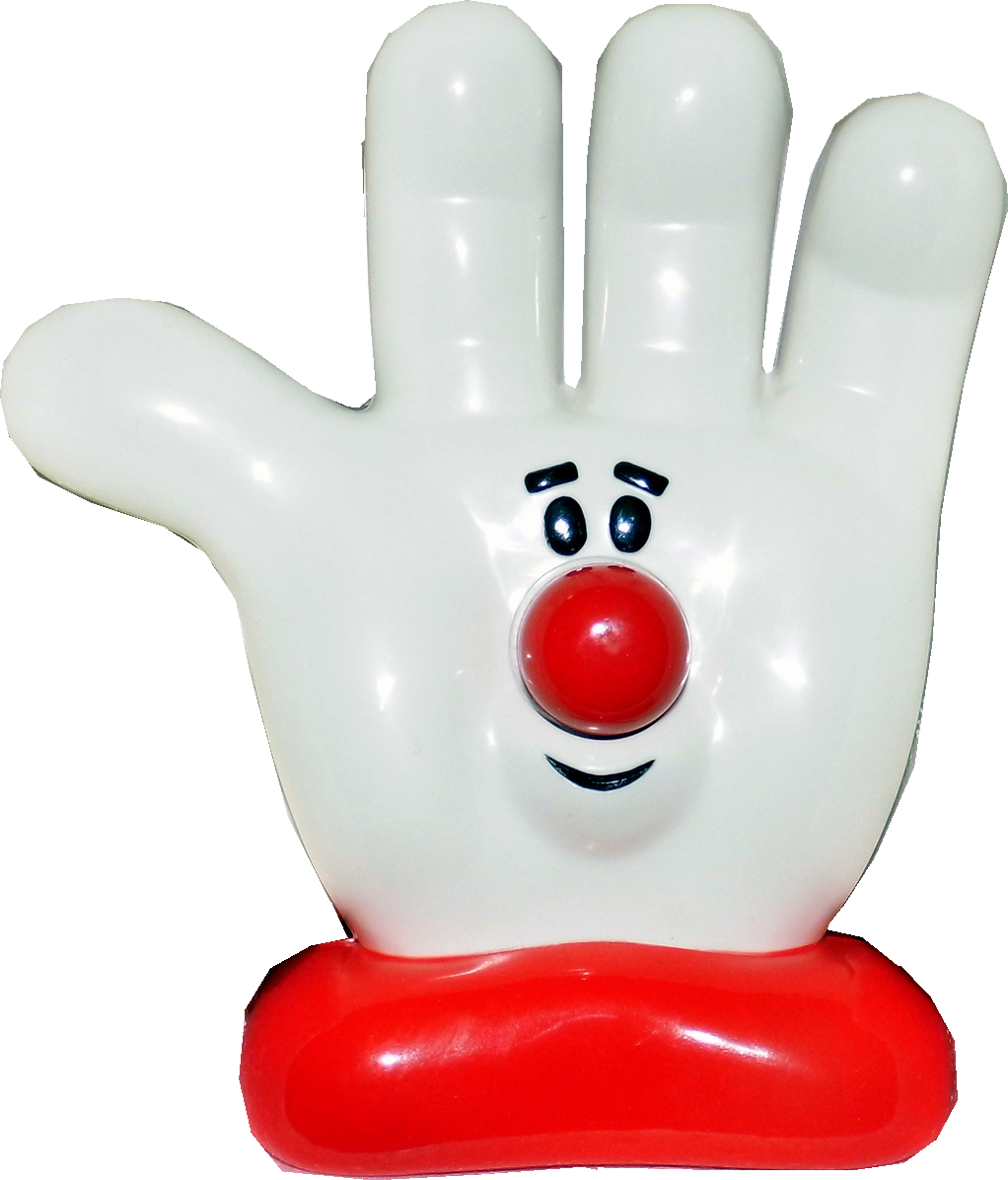 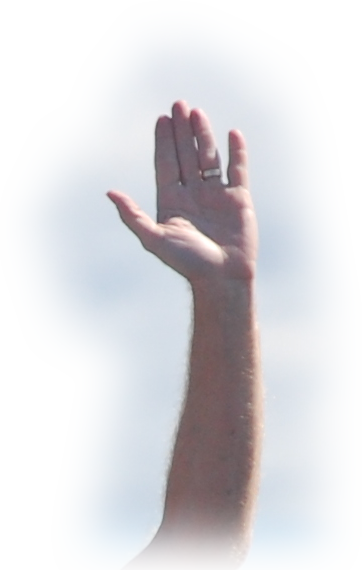 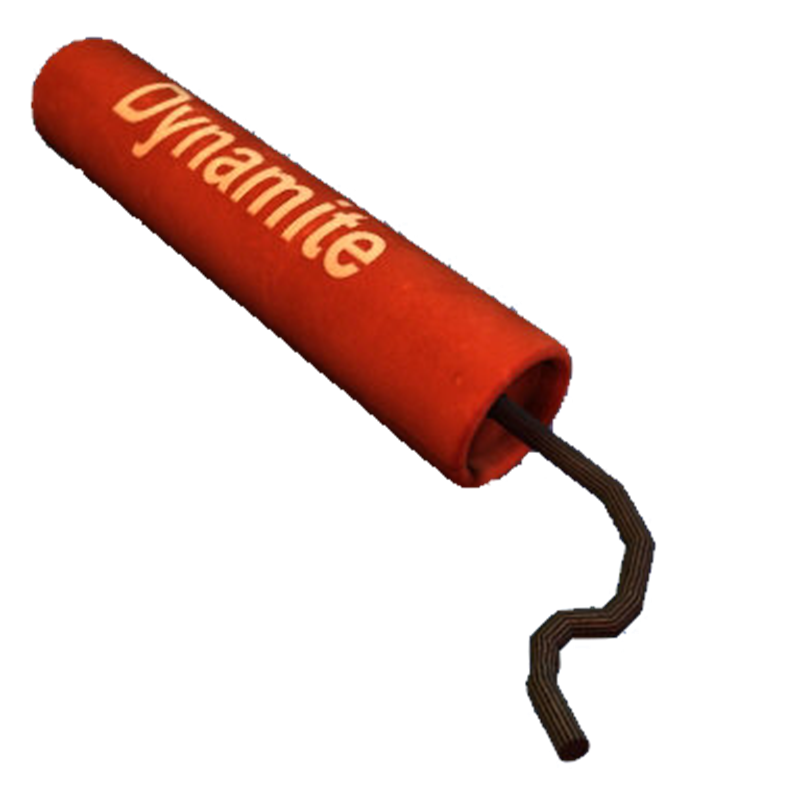 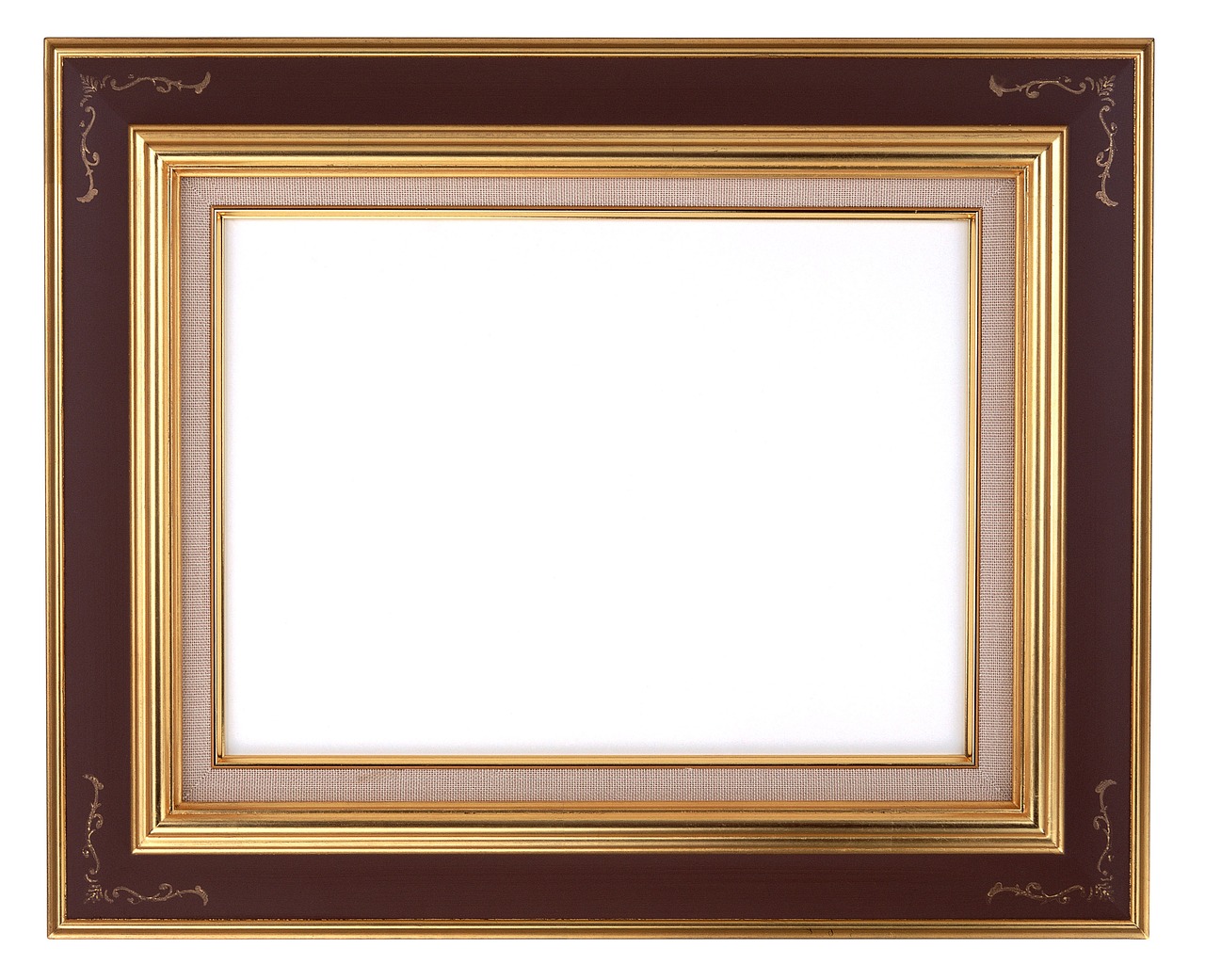 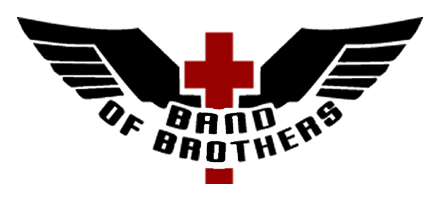 10
16. Partnership Approach vs. Disassociation v.17
So if you consider me a partner, welcome him as you would welcome me. 
Consider me -- Welcome him as me
Reason through your feelings!

17. Credit Card Approach vs. I’ll make you pay v.18
If he has done you any wrong or owes you anything, charge it to me me. 
Charge it to me
Bear one another’s burdens!

18. Substitution Approach vs. Make ‘em pay v.19
 ... I will pay it back--not to mention that you owe me your very self. 
I will pay  --  You owe me
Follow in Christ’s steps

19. Refreshing Approach Vs. Fatigued v.20
I do wish, brother, that I may have some benefit from you in the Lord; refresh my heart in Christ.
Let me reap benefit
Refresh me
Tactfully assert expectations!

20. Confident Approach Vs. Doubtful v.21
Confident of your obedience, I write to you, knowing that you will do even more than I ask. 
-In obedience       -To do more
Be optimistic of relationships

21. Follow-Up Approach Vs. “Let it go” v.22
And one thing more: Prepare a guest room for me, because I hope to be restored to you in answer to your prayers. 
	-Guest Room   -Restored
Conclusion: 
This set of eight approaches are “POWERFUL” when added to the previous 13! So ...Learn to use them, as Paul did, on a SINGLE situation!  Let’s Pray!
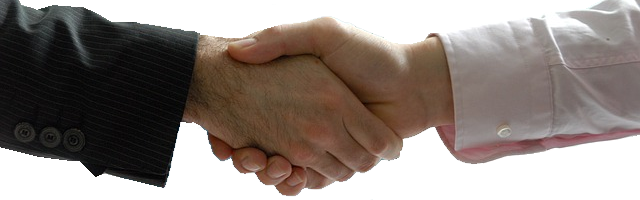 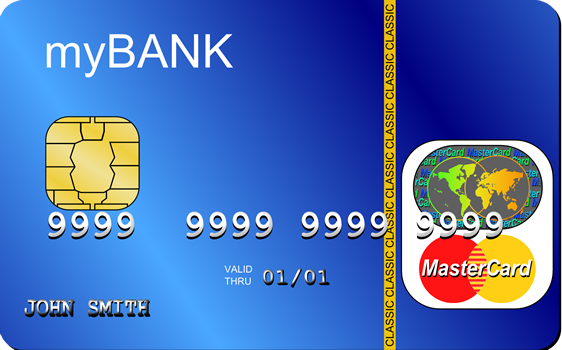 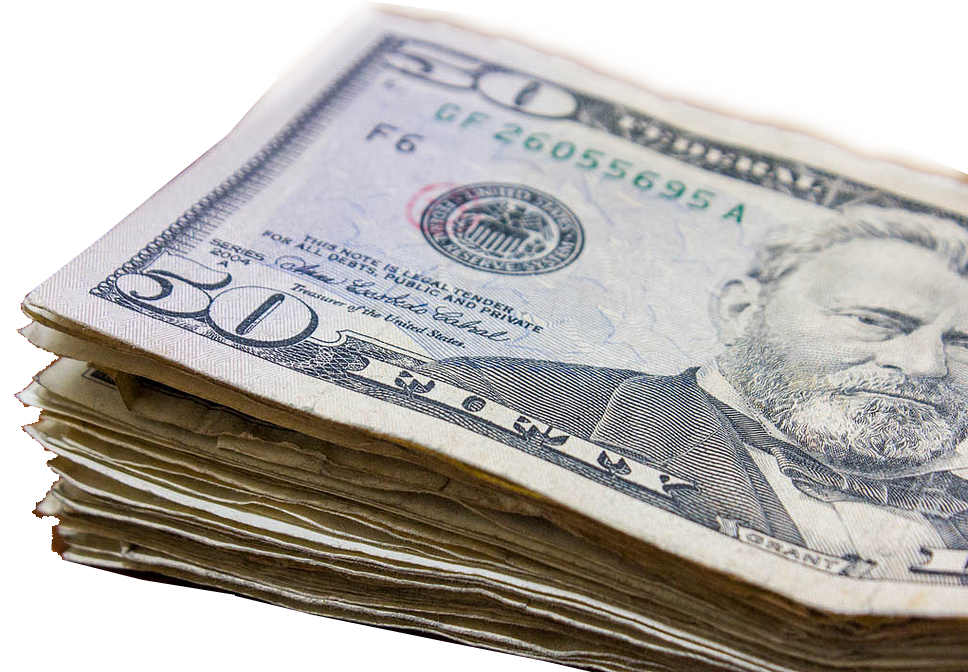 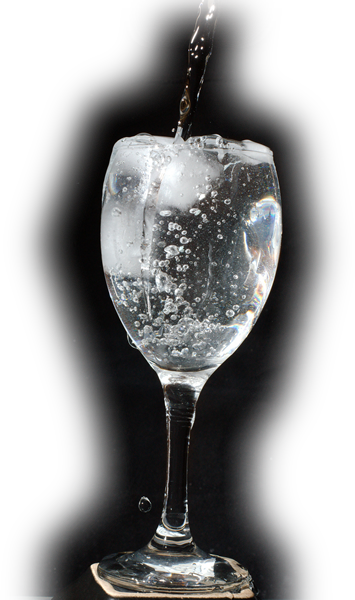 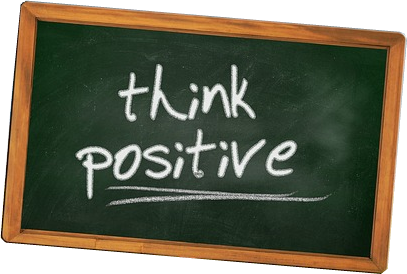 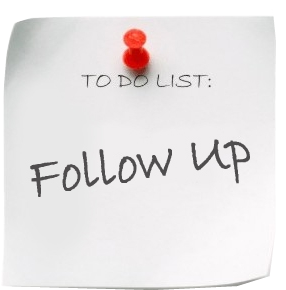 11
12
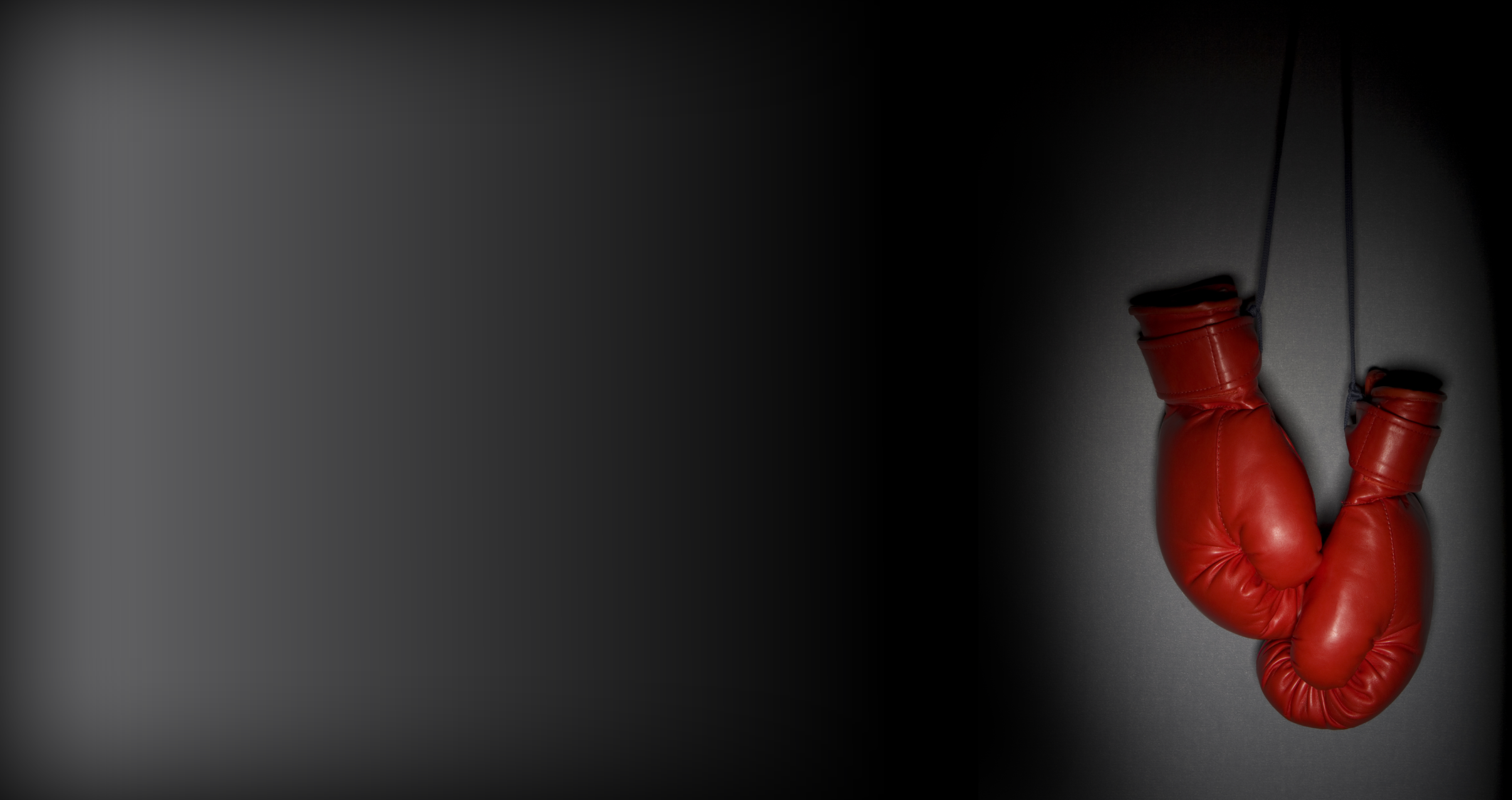 Conflict Resolution
A Study of Philemon
Conflict Resolution:
A Little Background on Conflict 
Twenty-One Ways to Resolve Conflict
You Can Learn to be a Conflict Resolver




By Pastor Dennis Hendrson, D.Min. 
©2020 Dennis Henderson, all rights reserved.
13
14
Conflict ResolutionA Study of Philemon
My Premise Today: You can learn to do “Conflict Resolution” (Become a Peace Maker) 
Why would I say that? 
Because the Apostle Paul learned to be one!
Bear with me ...  Paul wrote Philemon from Rome around 60 AD 
In the previous 14 years ...
Three missionary journeys
Jerusalem imprisonments
3 Trials
Sailed to Rome –      imprisonment 
So back up 14 years – 46 AD
Paul and Barnabas Set Out
Pick-Up John Mark - Cousin
John Mark Bails On Them
Why?
The Itinerary ...
Homesickness ...
Frightened ...
Malaria …
Paul’s Leadership …
Paul’s Preaching …
Completed 1st Journey
+ Antioch Pisidian+ Iconium + Lystra+ Derbe
Then return
- Lystra- Iconium- Antioch Pisidian- Perga of Pamphilia- Antioch
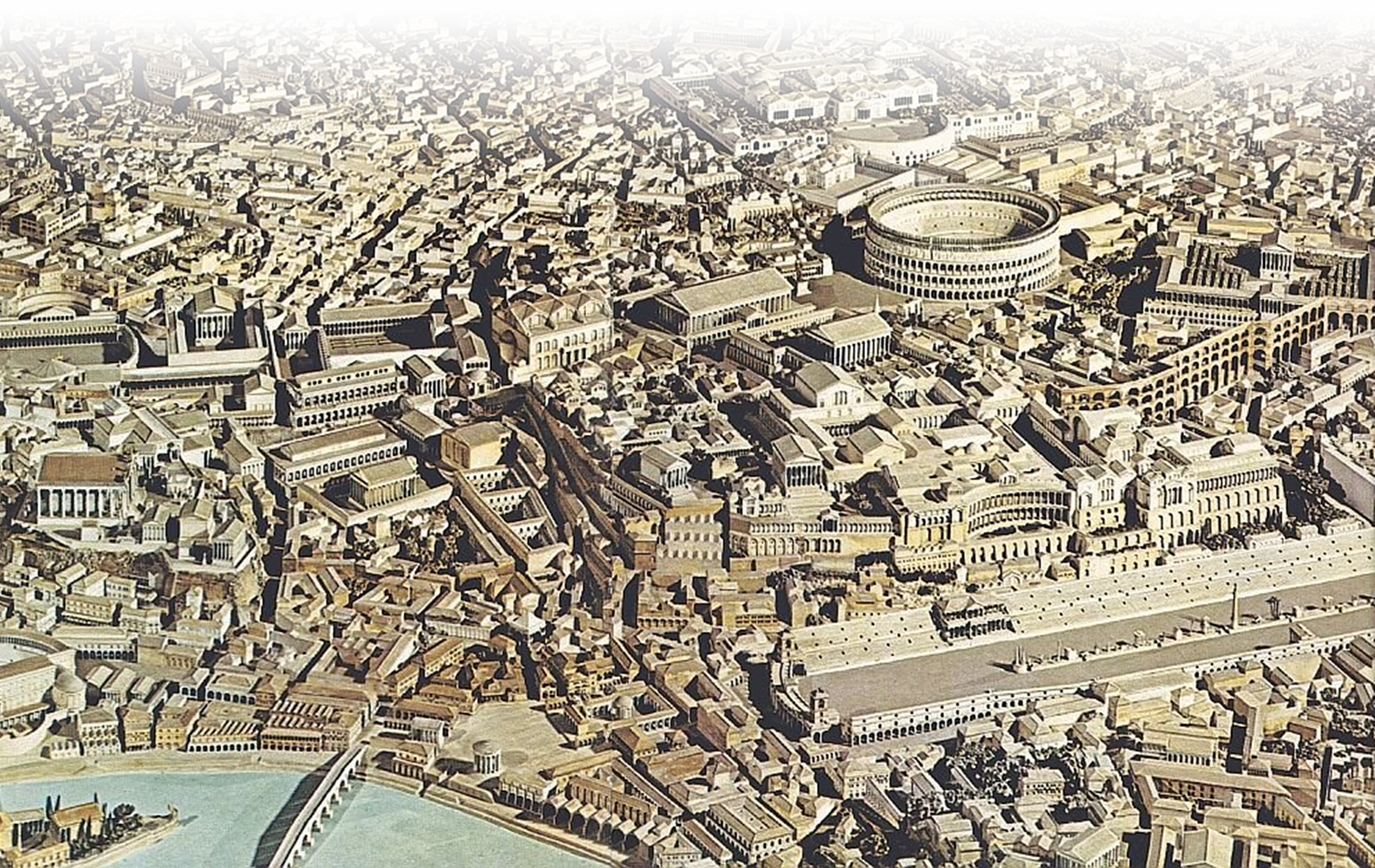 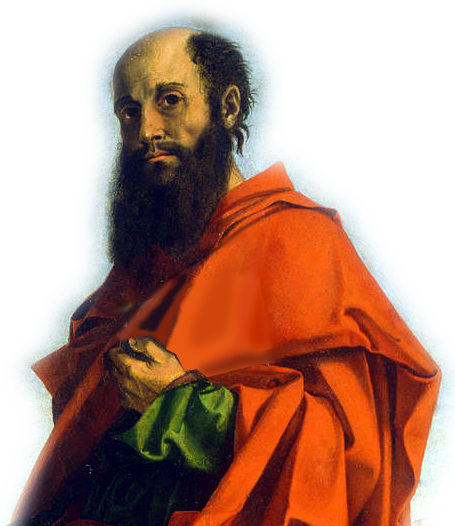 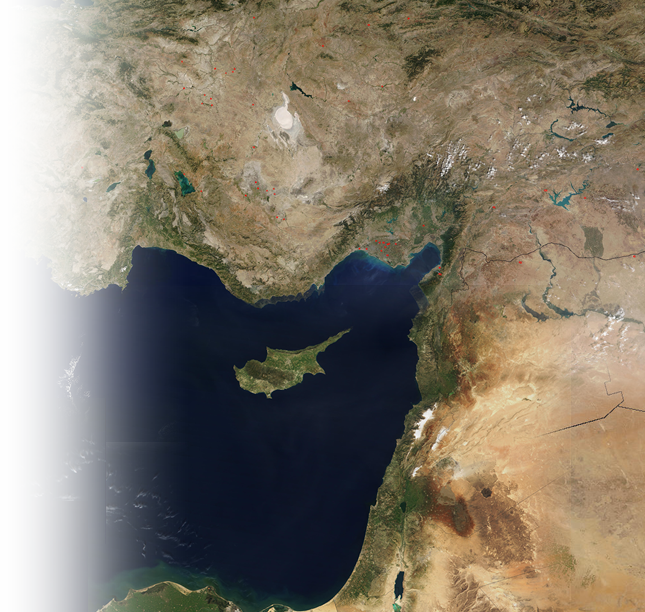 Perga ofPamphylia
Antioch
Salamis
Paphos
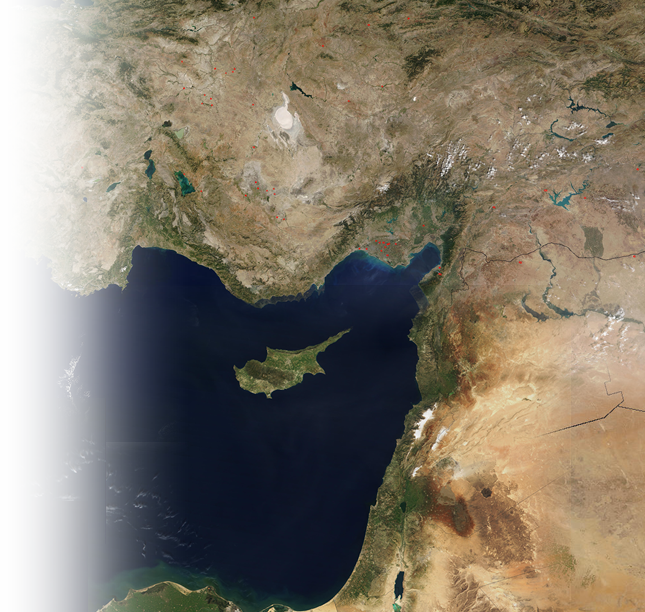 Iconium
Pisidian Antioch
Lystra
Derbe
Antioch
15
The Jerusalem Council
Return to Antioch
35 But Paul and Barnabas remained in Antioch, where they and many others taught and preached the word of the Lord.
36 Some time later Paul said to Barnabas,
"Let us go back and visit the brothers in all the towns where we preached the word of the Lord and see how they are doing.“
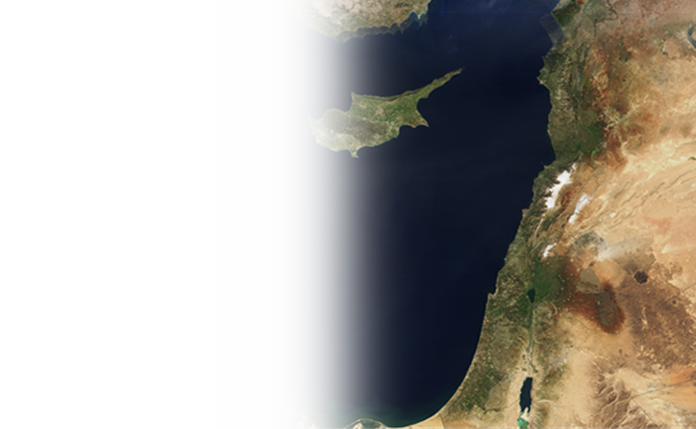 Antioch
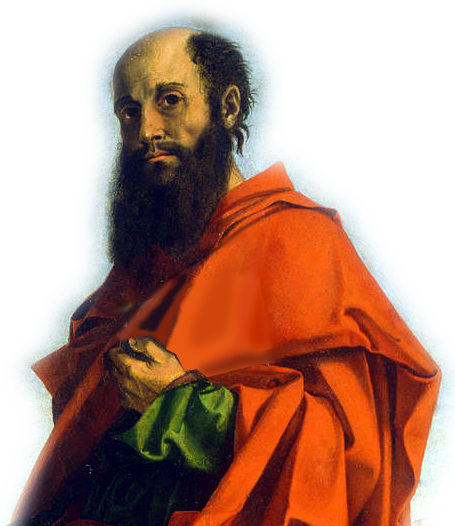 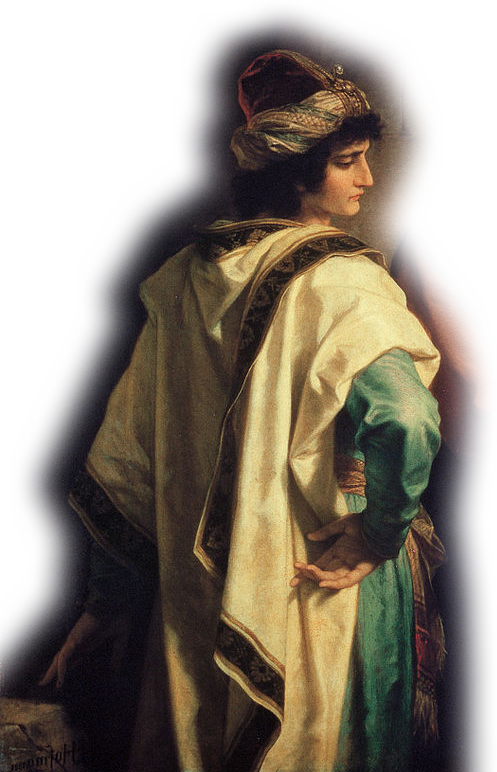 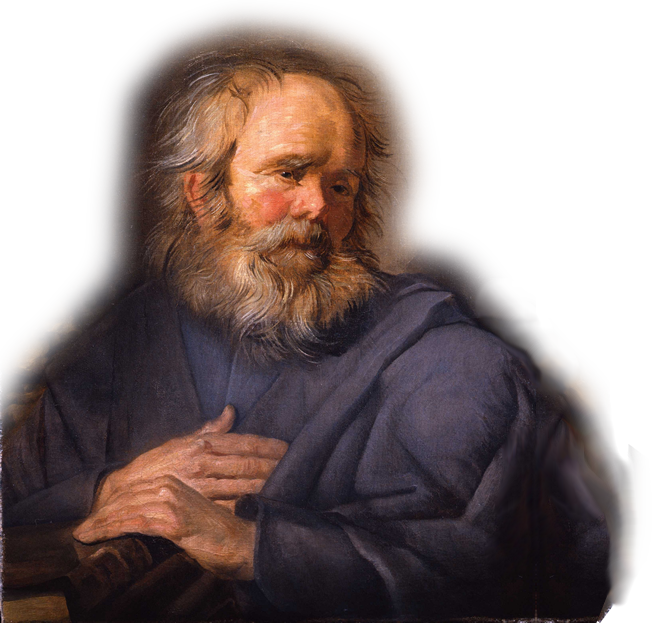 Ready for 2nd Journey 
 37 Barnabas wanted to take John, also called Mark, with them, 

38 but Paul did not think it wise to take him, because he had deserted them in Pamphylia and had not continued with them in the work.
39 They had such a sharp disagreement ...
Heated exchange:
Paul did not “think it wise” = John/Mark was literally “not worthy of honor” John/Mark “deserted!” 
(ἀποστάντα)

Barnabas’ Defense:

1. Polite
2. Thanks	
3. Complimentary  4. Prayer    5. Joyful     6. Gentle
7. Loving

39 They had such a sharp disagreement that they parted company.






Sometimes you have to: “Agree to Disagree” and just keep on serving Jesus!
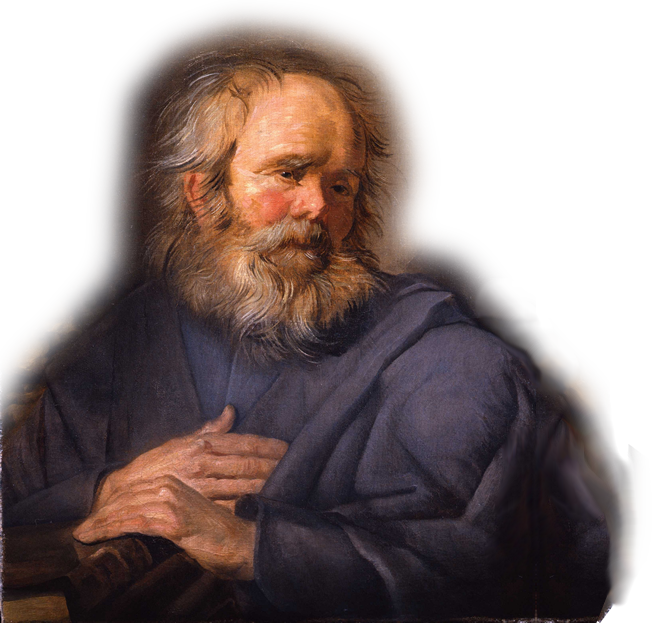 15. Spiritual
16. Partner
17. Credit Card
18. Substitute
19. Refresh
20. Confident
21. Follow-Up
8.Respectful9. Mediate     
10. Useful        11. Affection
12. Helpful
13. Voluntary
14. Big Picture
16
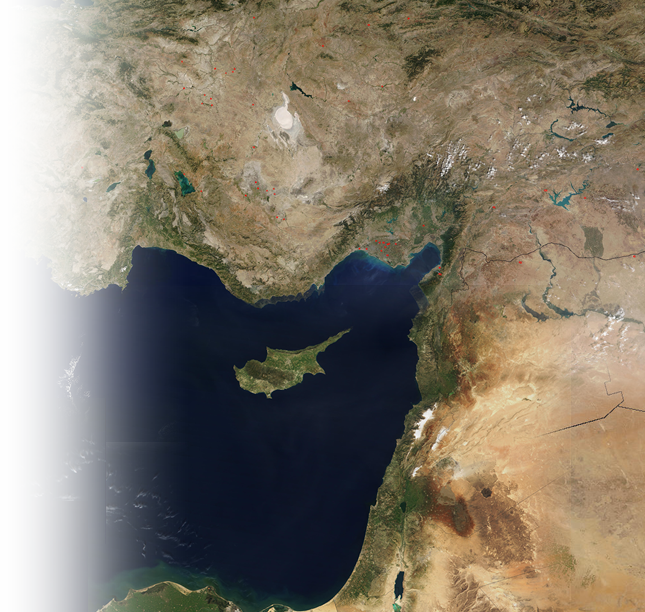 The Results 39 … Barnabas took Mark and sailed for Cyprus
40 but Paul chose Silas and left, commended by the brothers to the grace of the Lord.
41 He went through Syria and Cilicia, strengthening the churches. 
Important Point: 
The Lord even uses our conflicts for His glory!
Two missionary teams!
However, at some point, some way ...
The conflict between Paul and Mark was RESOLVED!
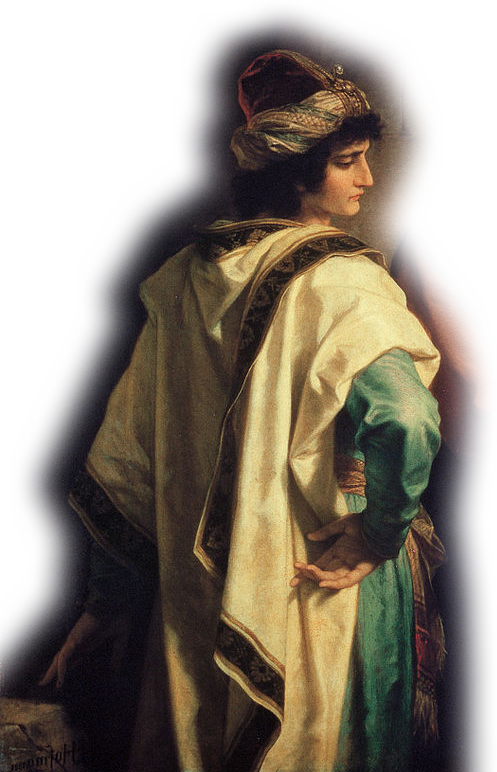 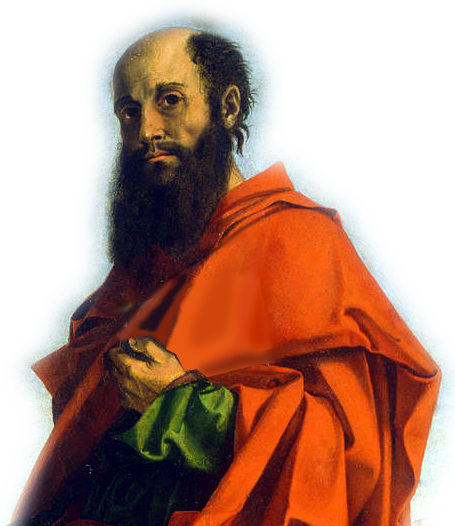 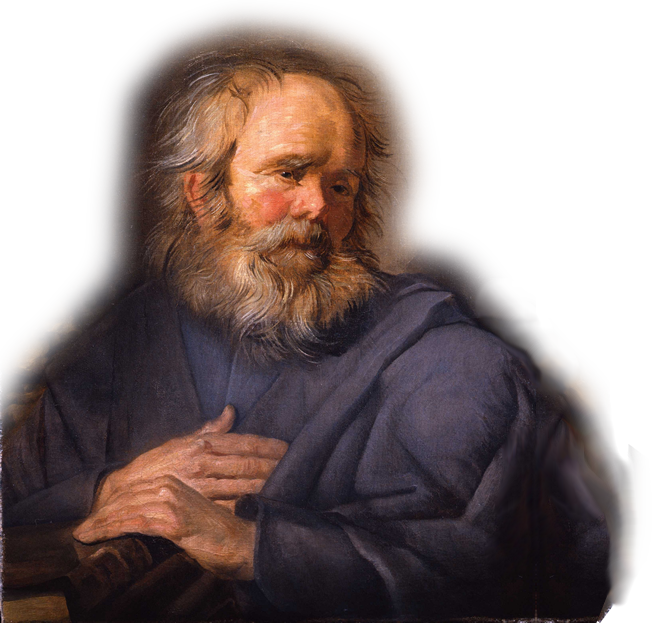 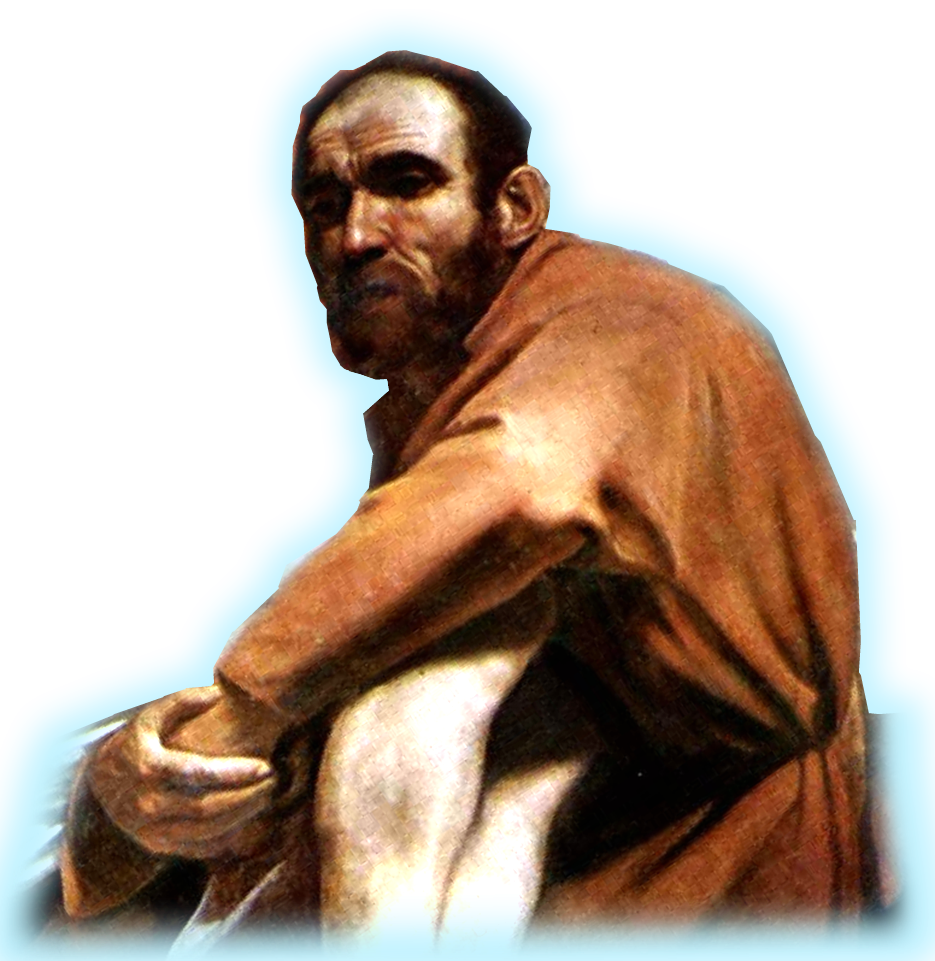 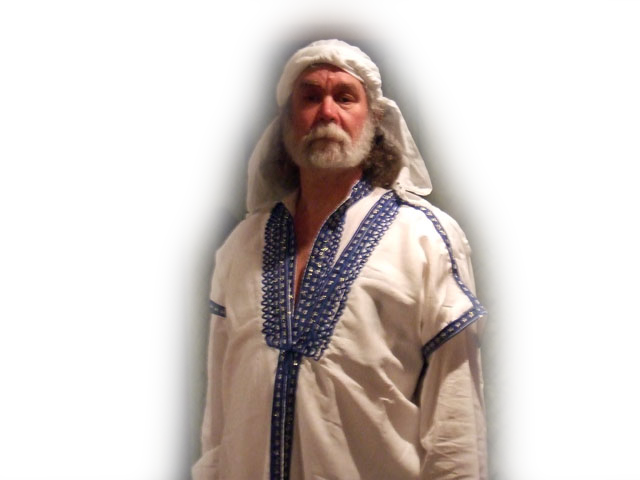 By 60 AD – letter to Philemon
The People with Paul ...  
Philemon 1:23 Epaphras, my fellow prisoner in Christ Jesus, sends you greetings. 24 And so do Mark, Aristarchus, Demas and Luke, my fellow workers. 
By 64 AD – letter to Timothy
2Timothy 4:11 Get Mark and bring him with you, because he is helpful to me in my ministry. 
A good point: We Need You!
20 As it is, there are many parts, but one body. 21 The eye cannot say to the hand, "I don't need you!" And the head cannot say to the feet, "I don't need you!“  22 On the contrary, those parts of the body that seem to be weaker are indispensable (1Co 12)
Here’s my final point...
You might as well resolve any conflict now ... because you will be spending all eternity with your  brothers and sister in Christ.
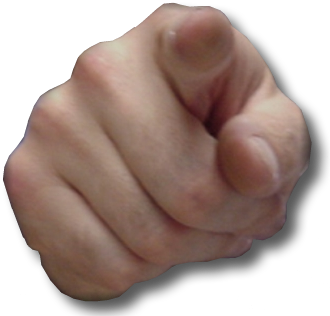 17